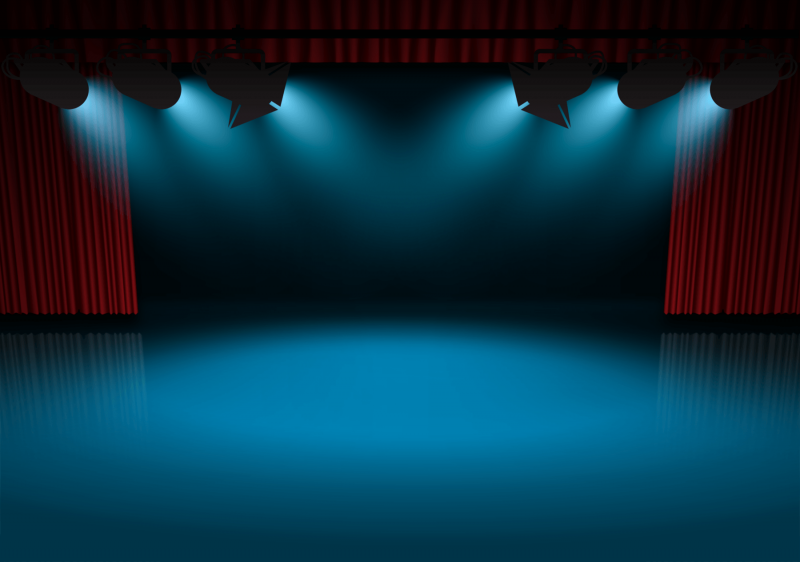 Муниципальное автономное дошкольное образовательное учреждение № 9

Методическая разработка
Формирование коммуникативных навыков 
у детей раннего возраста через 
театрализованную деятельность
Авторы разработки:
Воспитатели группы раннего возраста:
Подольская Валентина Александровна
Омельяненко Елена Леонидовна
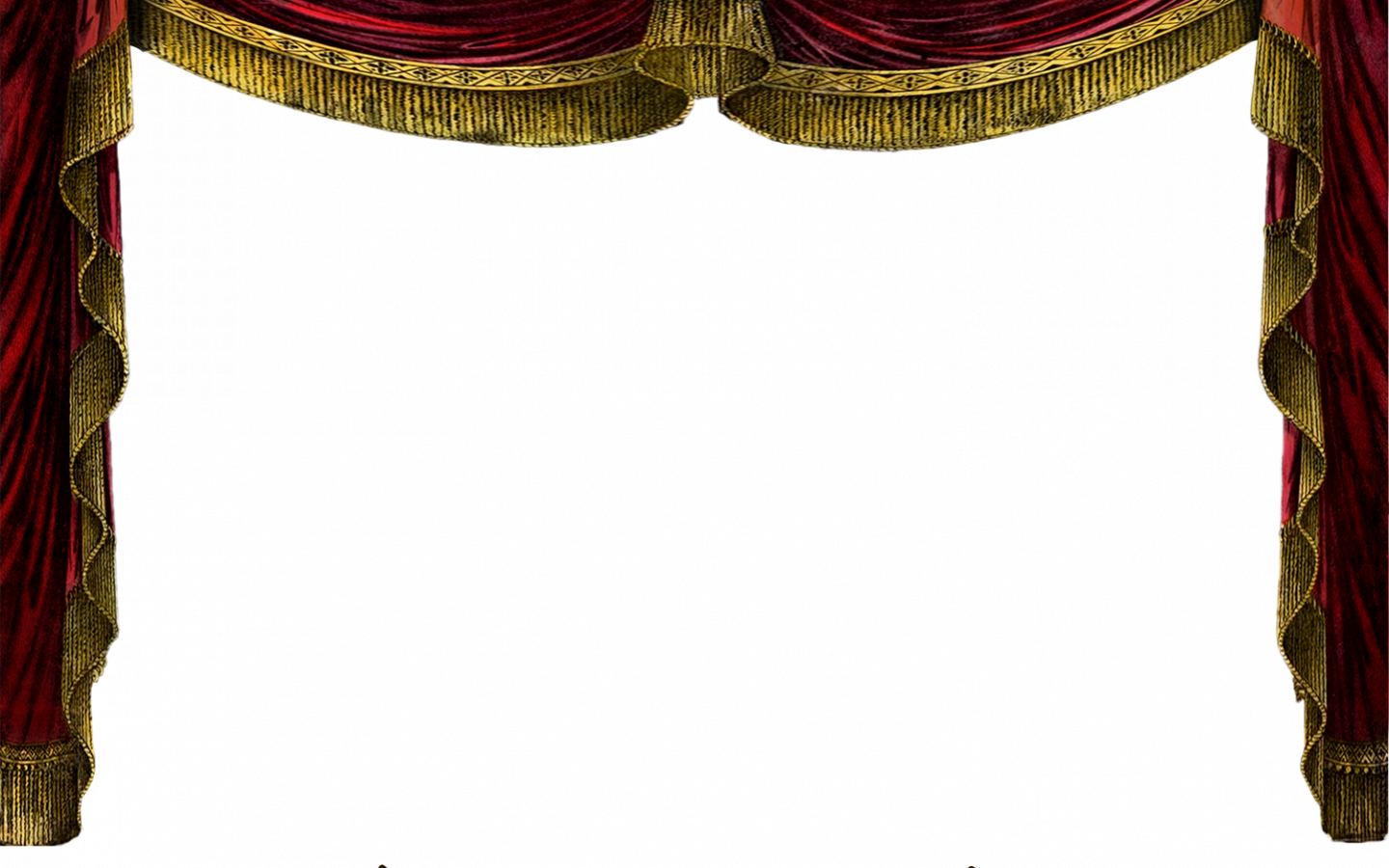 Актуальность
Театр для ребенка - это всегда праздник, яркие незабываемые 
впечатления.
Театрализованная деятельность - это самый распространенный 
вид детского творчества.
Театрализация создает максимально благоприятные условия для 
развития коммуникативно - речевой активности у детей раннего 
возраста и закладывает основу для формирования 
необходимых коммуникативных способностей.
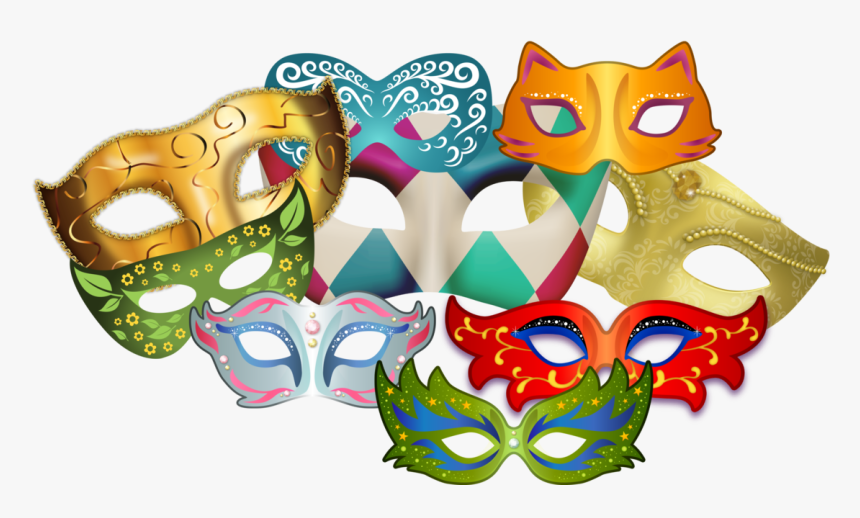 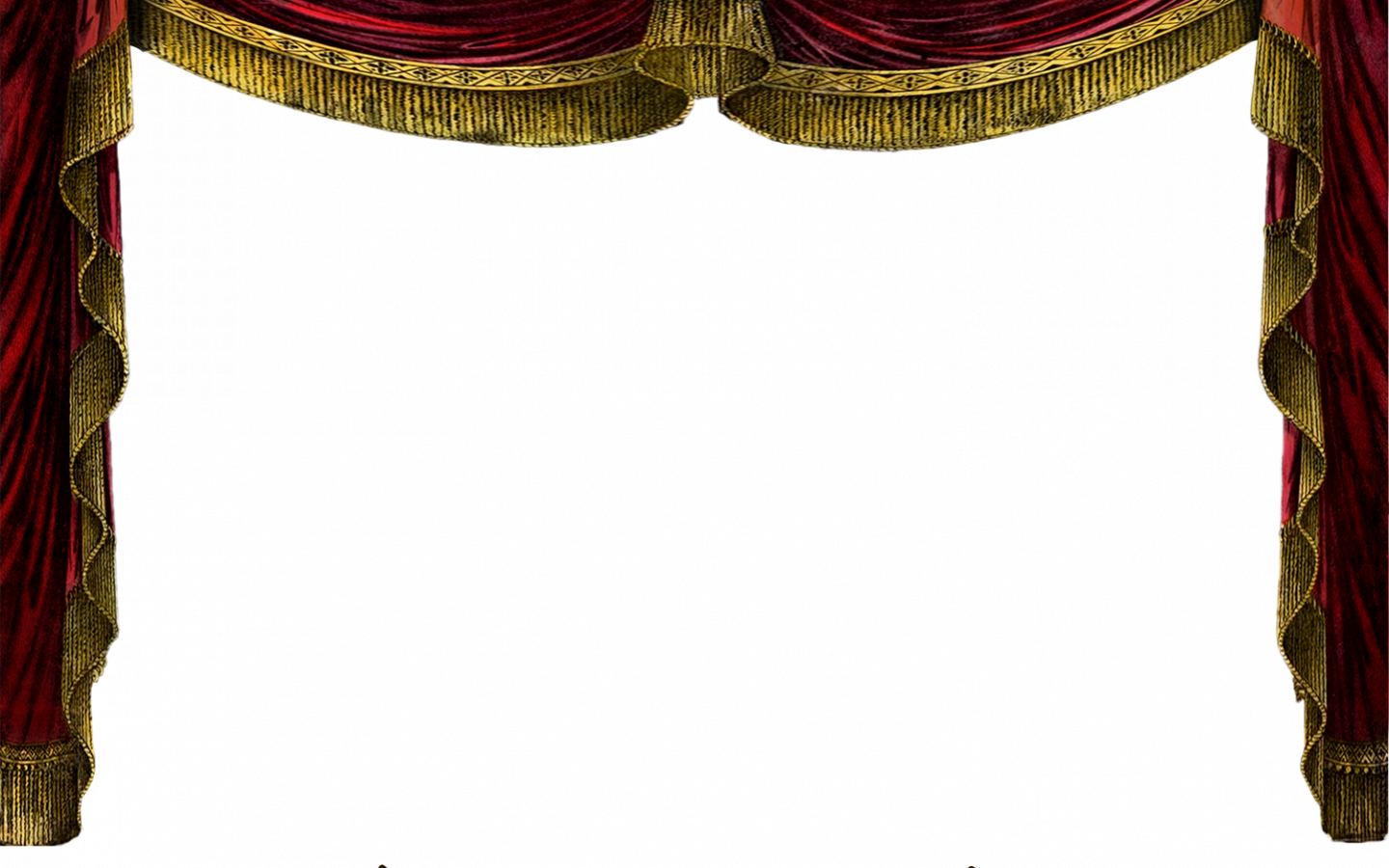 Цель работы: Формирование коммуникативных навыков детей раннего возраста через театрализованную деятельность.
Задачи: 
Образовательные:
Вызвать у детей интерес к театральной деятельности;
Расширять словарь детей, активизировать его;
Способствовать проявлению самостоятельности, активности в игре с игрушками и театральными куклами.
Развивающие:
Развивать потребность в общении, психические процессы, мелкую моторику;
Развивать социально-коммуникативные и творческие способности детей через театрализованную 
        деятельность;
Развивать умение с помощью взрослого инсценировать и драматизировать не большие отрывки из народных сказок.
Воспитательные:
Воспитывать уважительное отношение к окружающим.
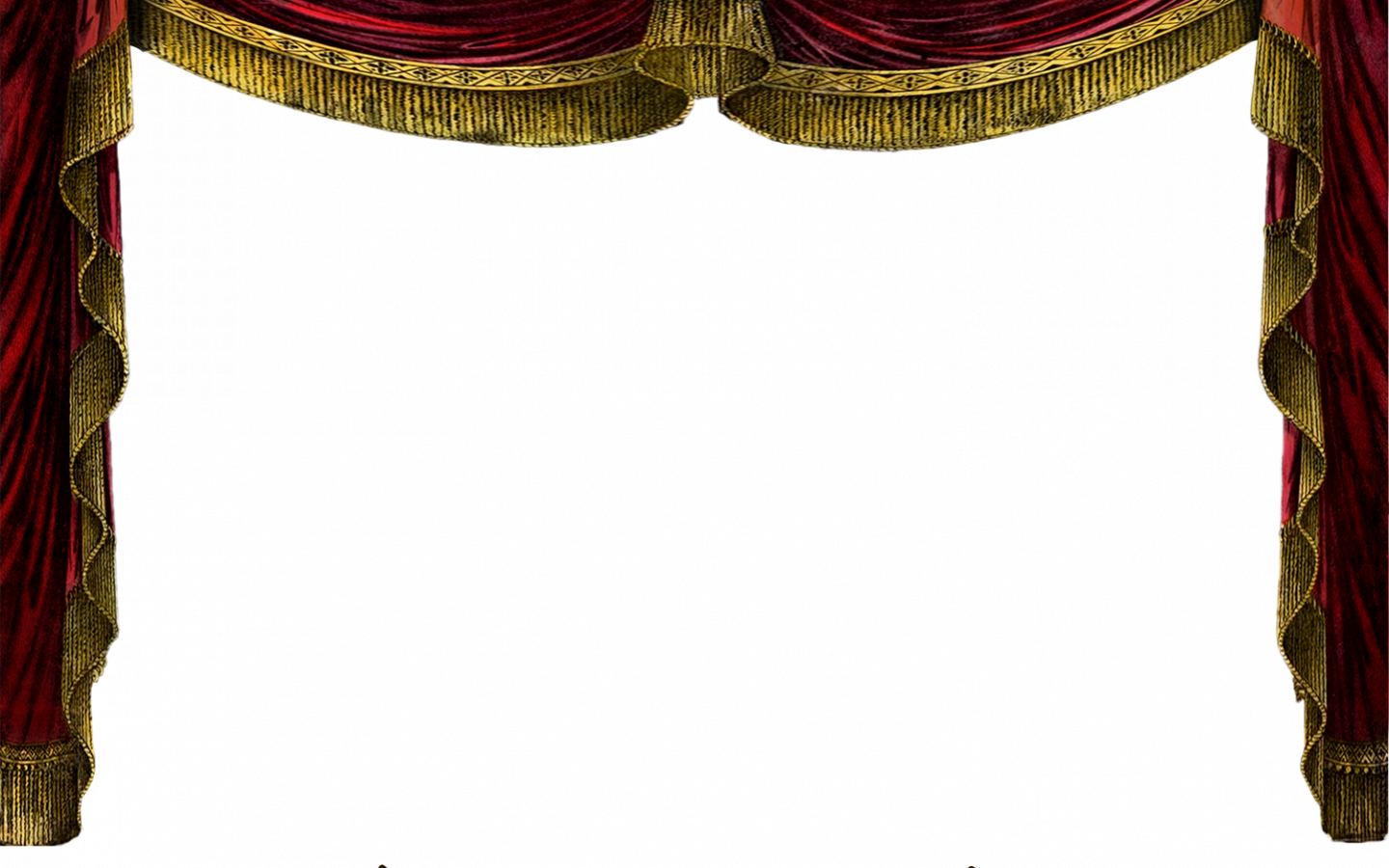 Предполагаемы результаты
У детей:
Дети проявят участие в играх, повысят активность и инициативность;
Овладеют в соответствии с возрастом техникой управления куклами различных 
видов театра;
Освоят невербальные средства общения: жесты, мимика, движения;
Разовьют нравственно-коммуникативные и волевые качества;
Активизируют словарь , улучшат диалогическую речь.
У родителей:
Заинтересует развитие театрализованной деятельности детей;
Познакомятся с разнообразием театров;
Получат сведения о создании театра дома и о способах обыгрывания их с 
детьми.
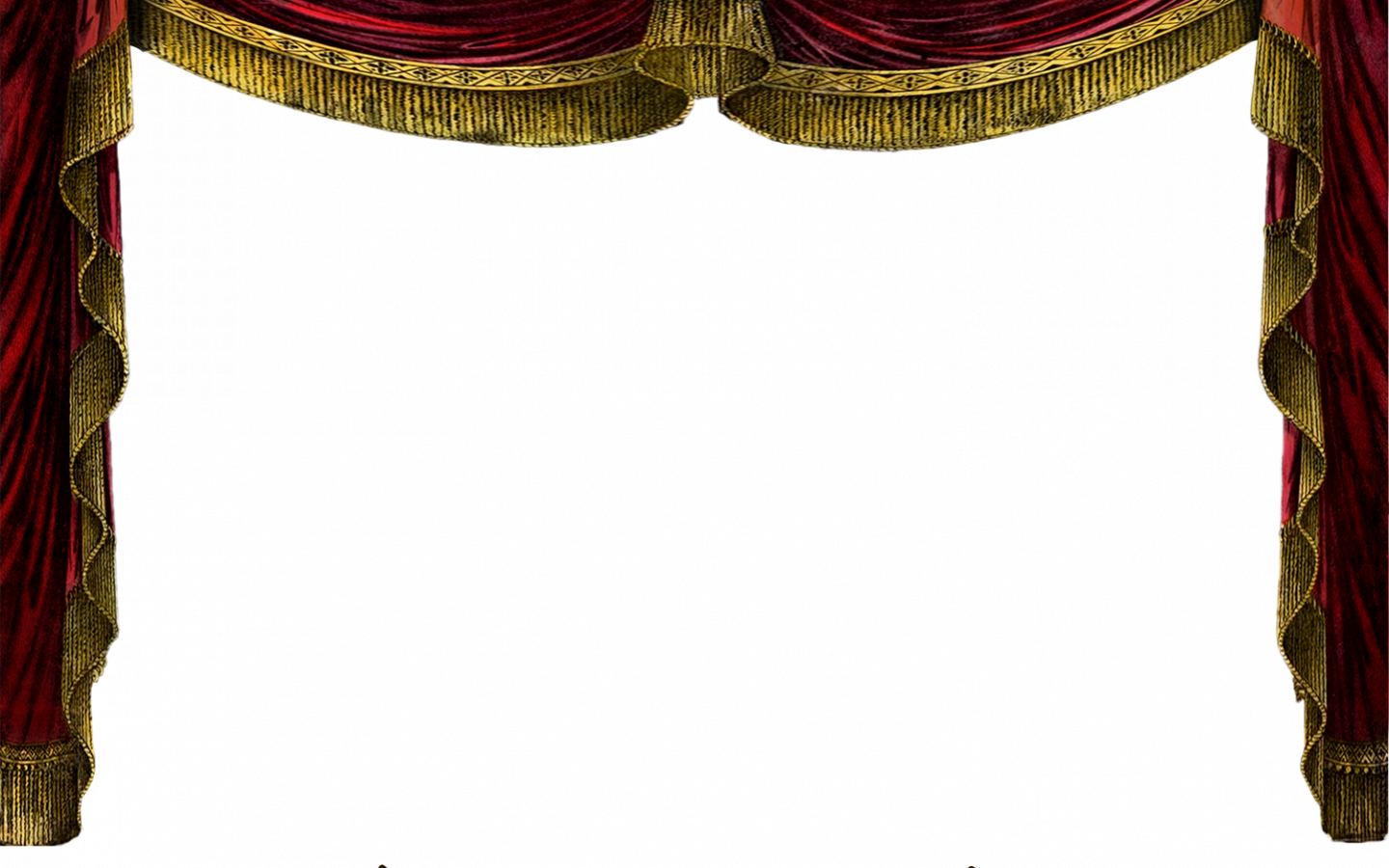 Направление работы
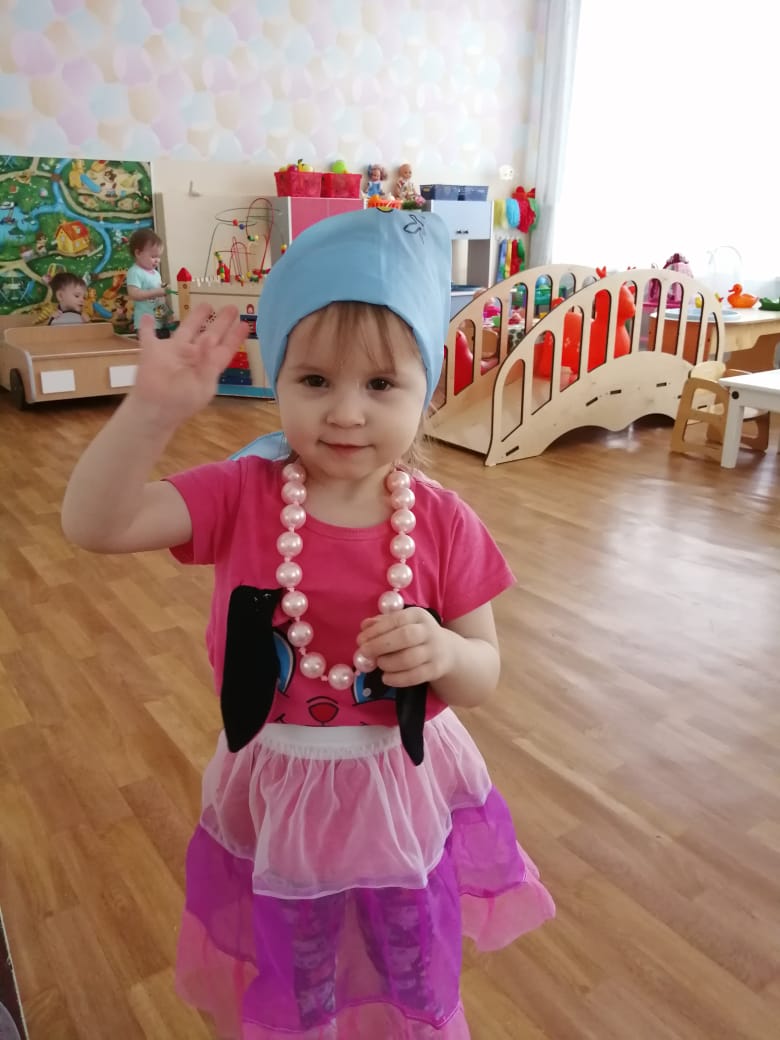 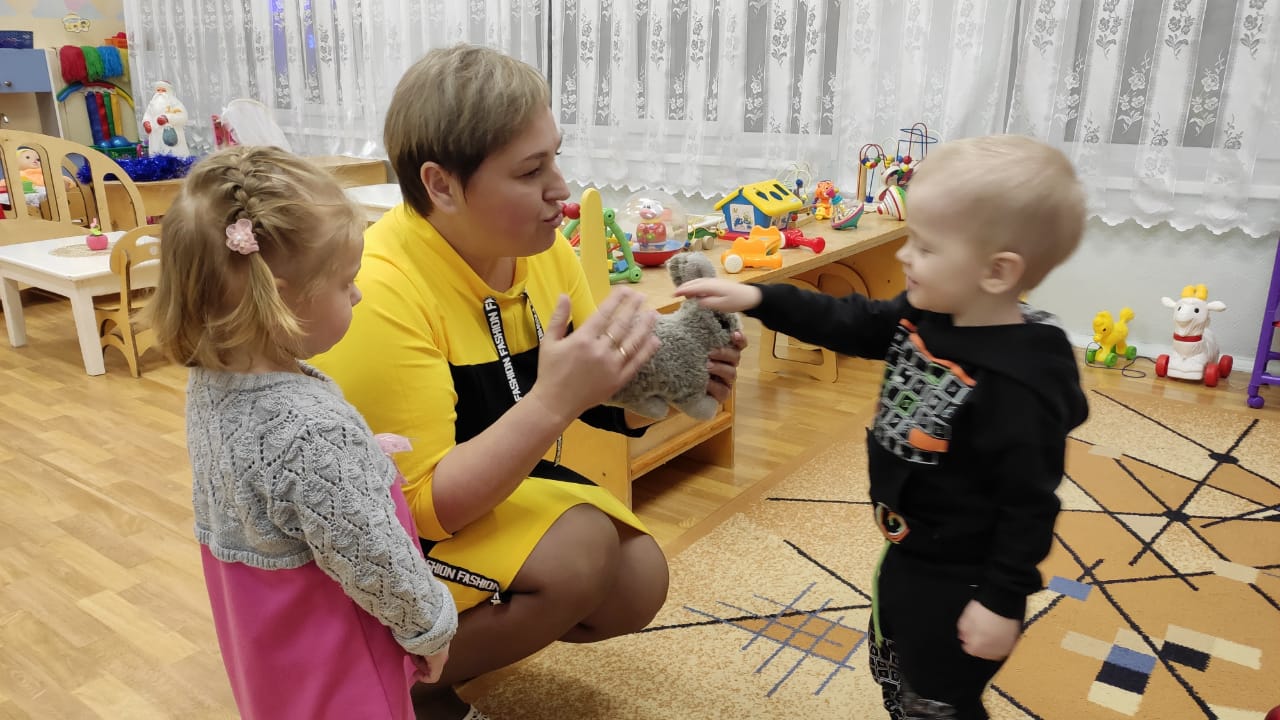 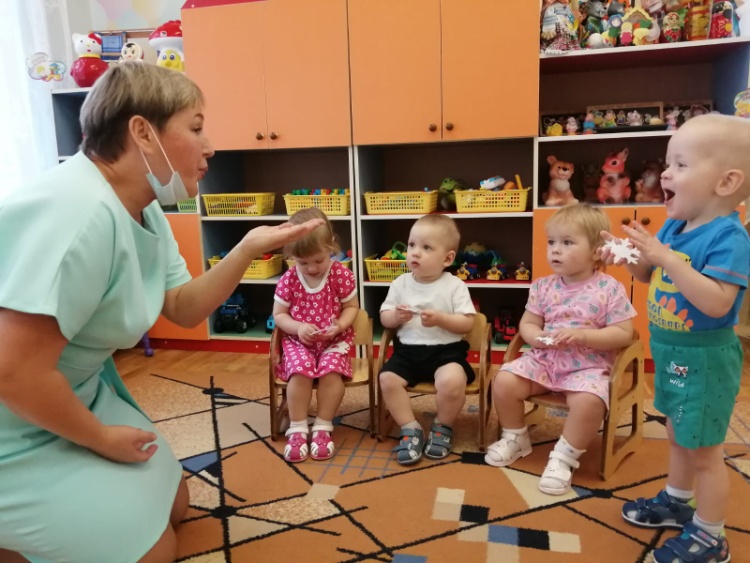 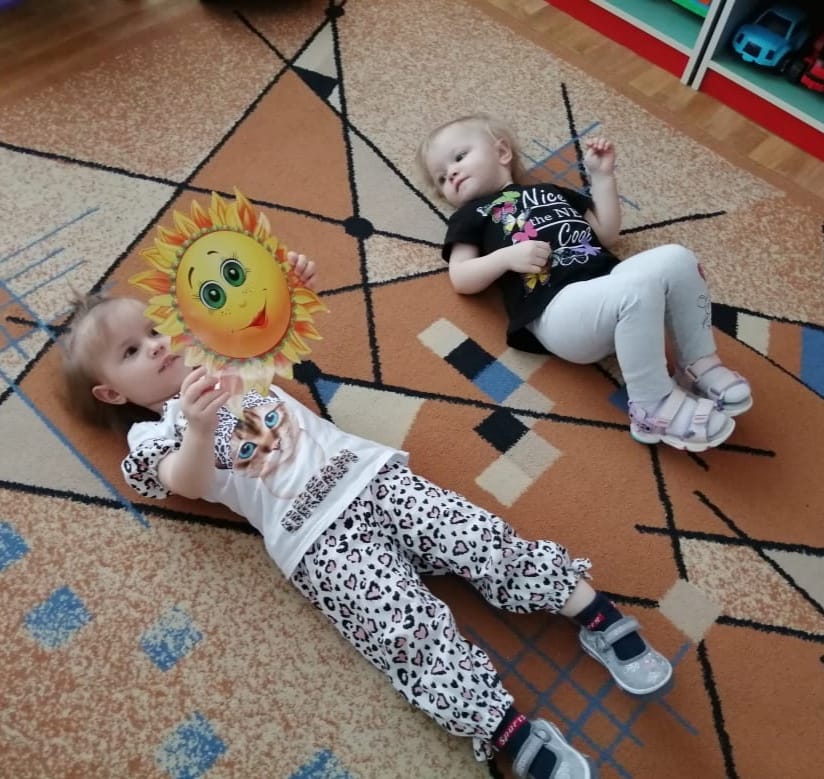 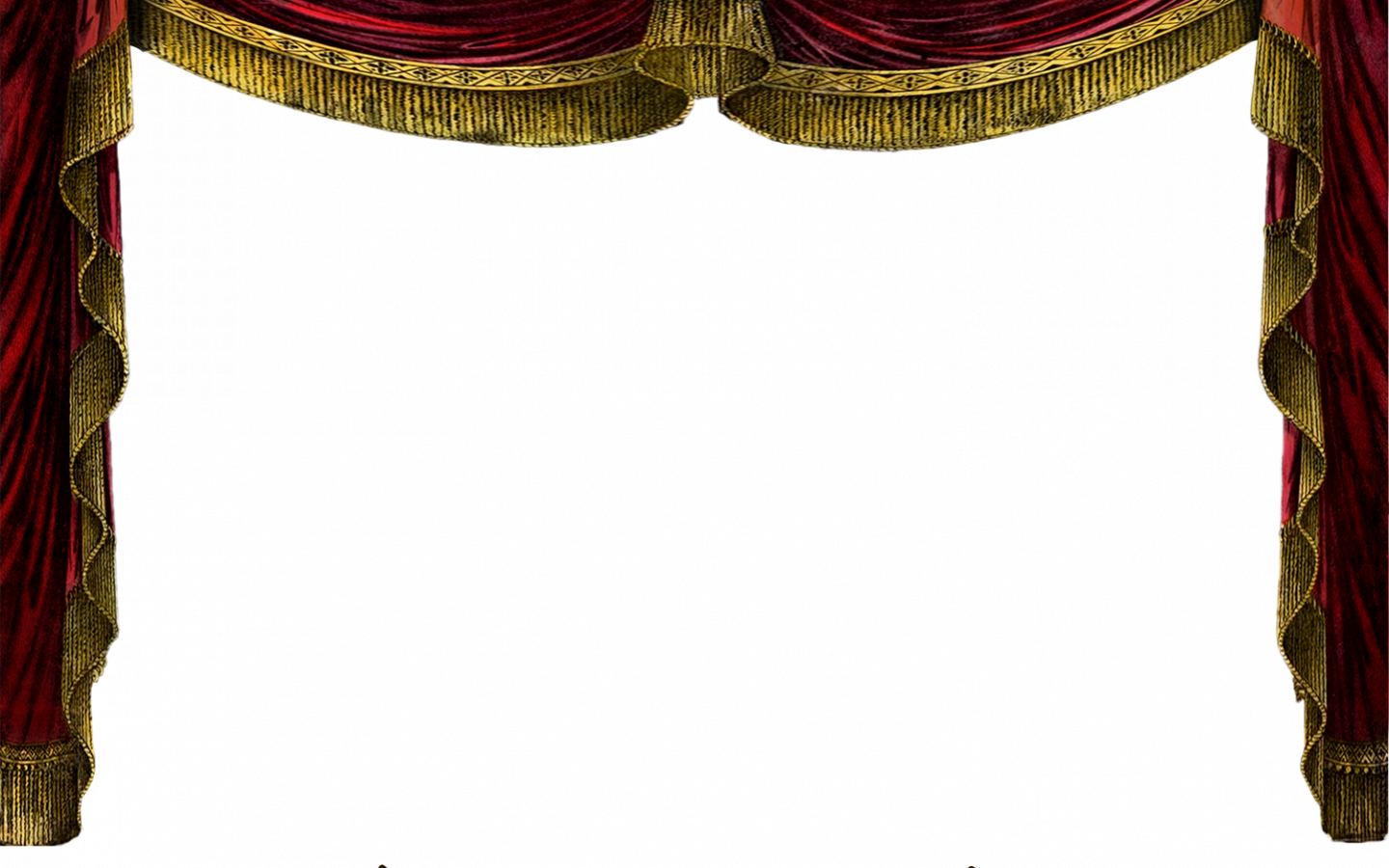 Подготовительный этап
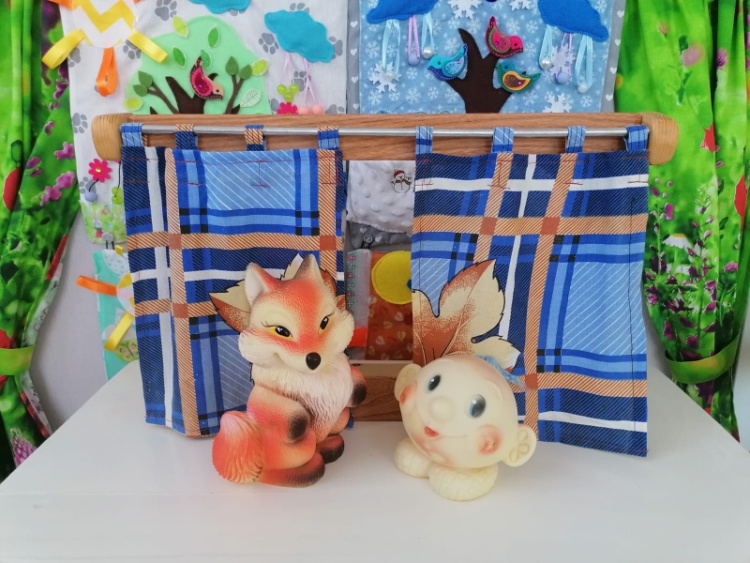 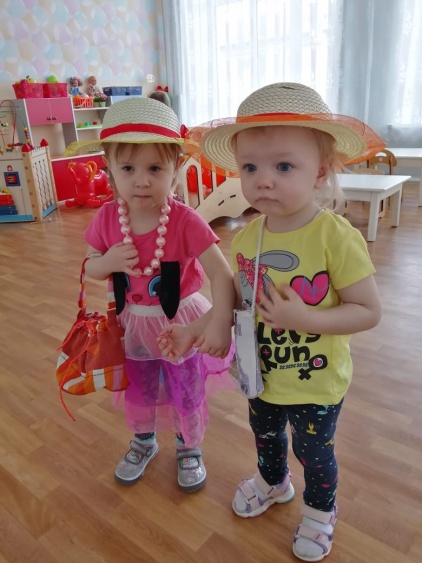 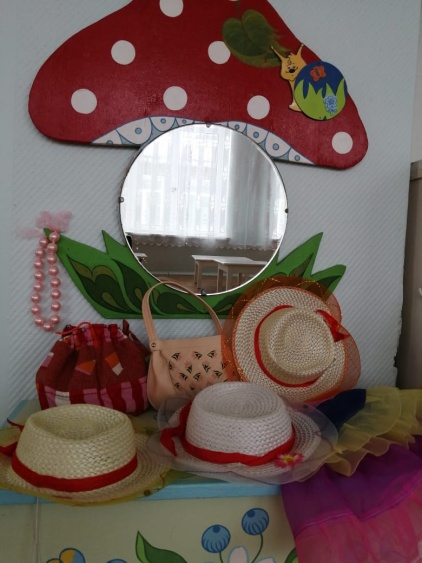 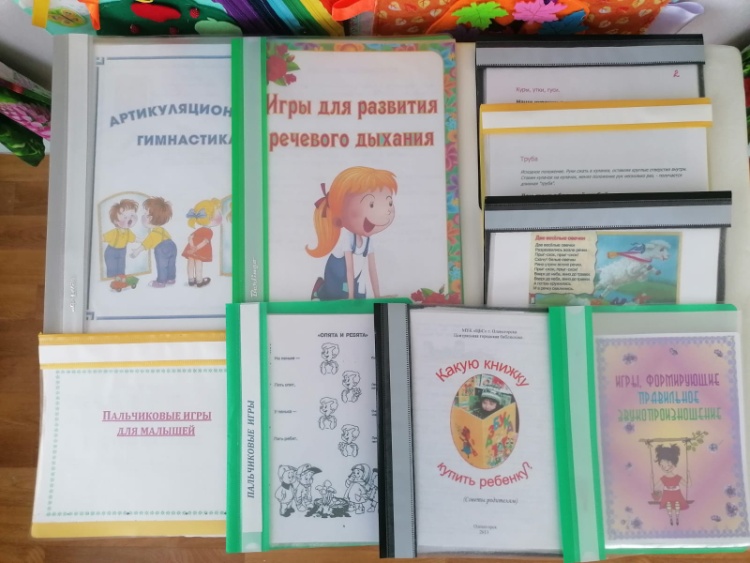 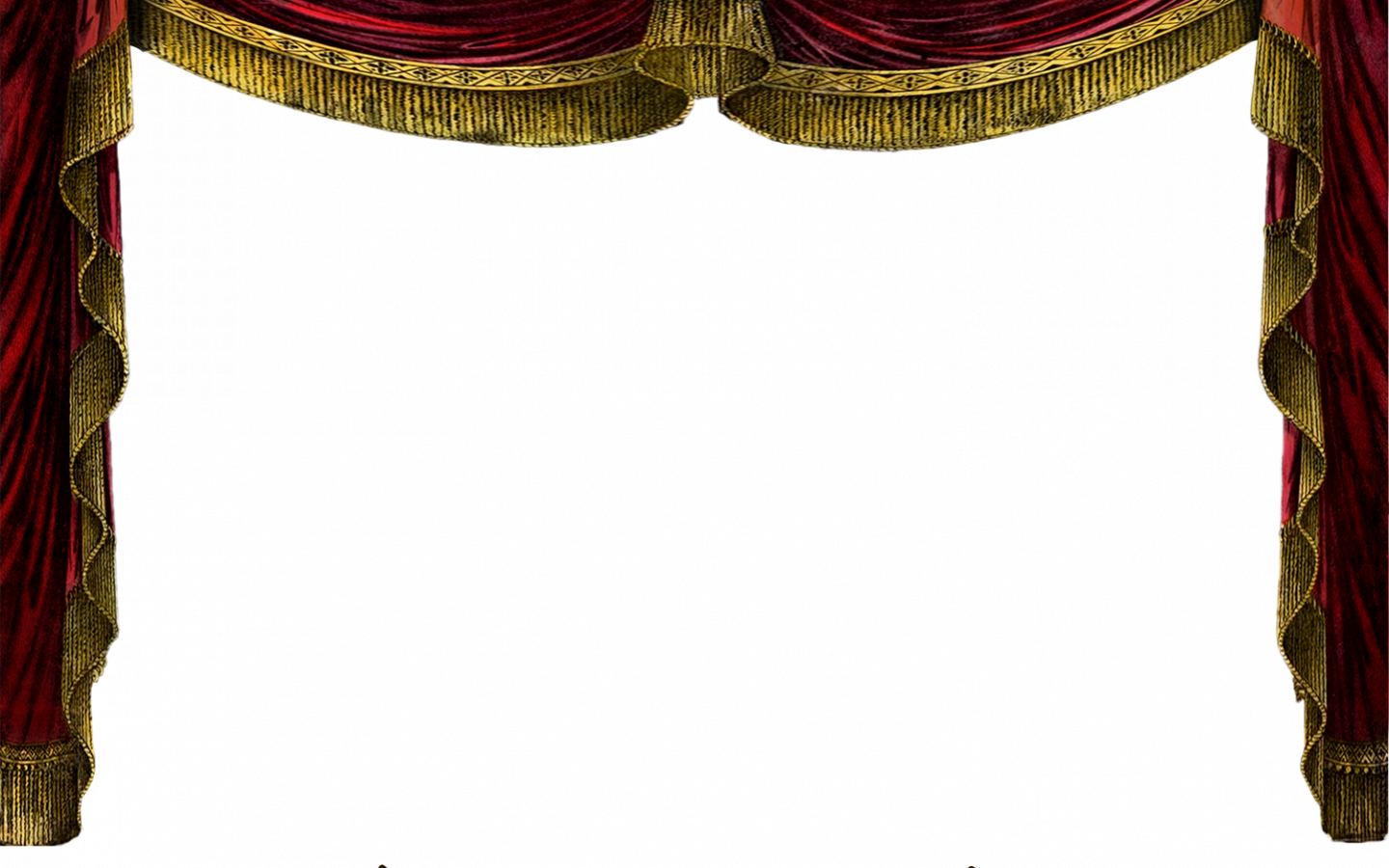 Виды театров
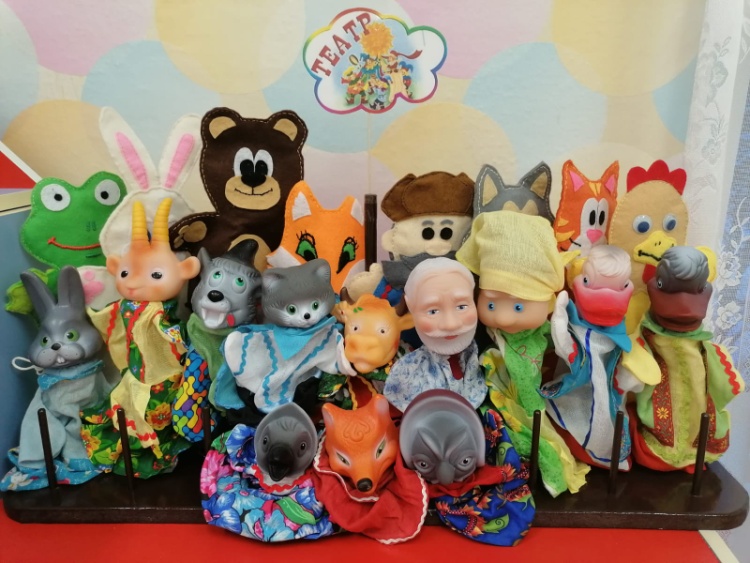 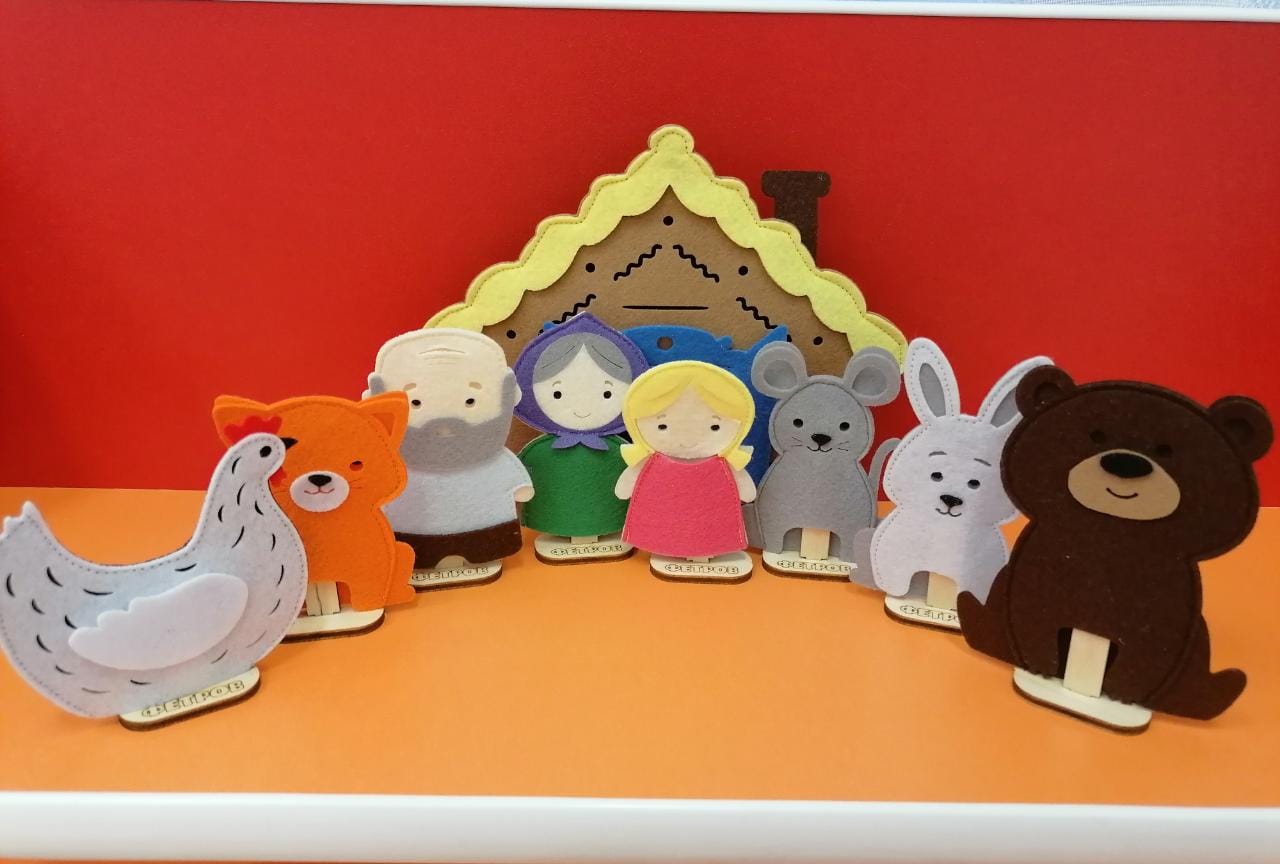 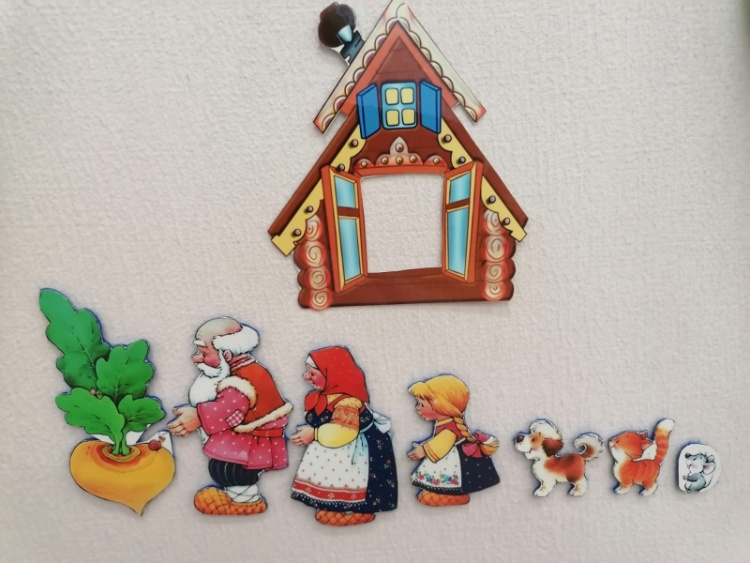 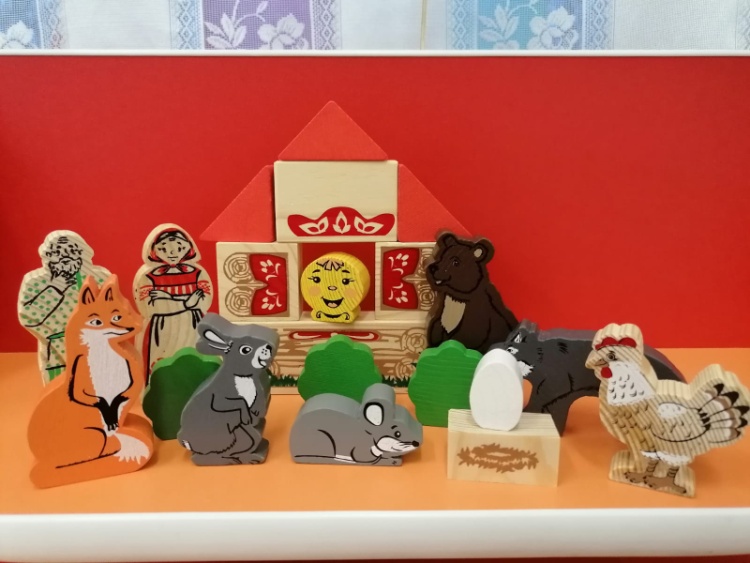 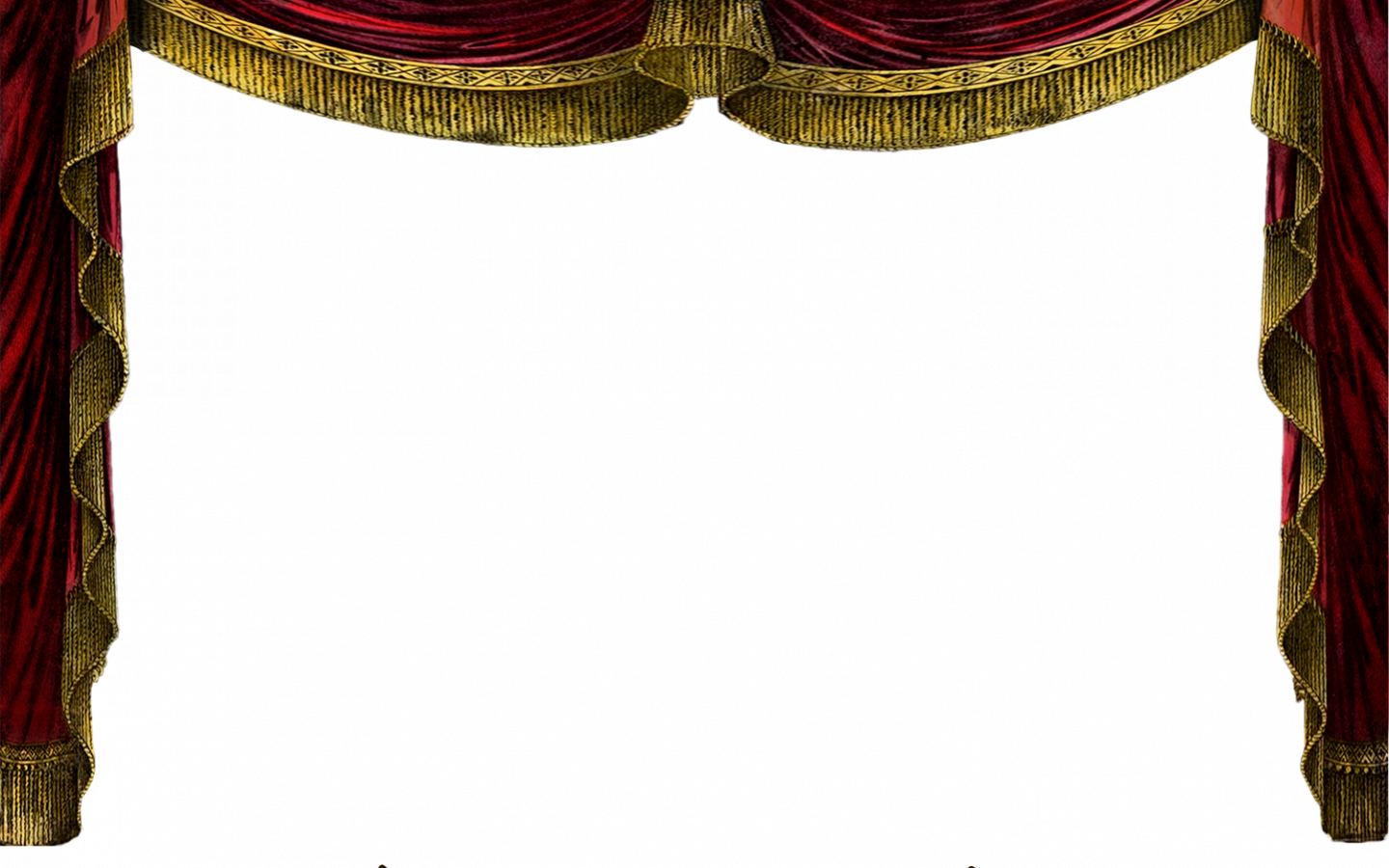 Виды театров
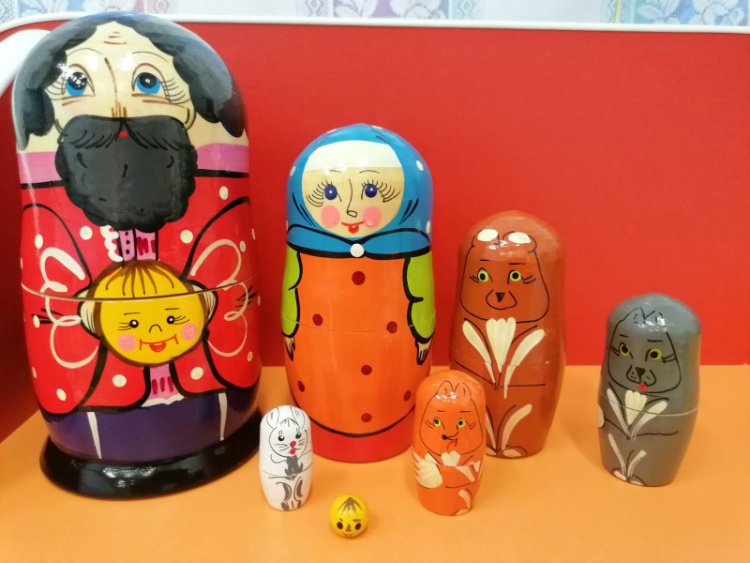 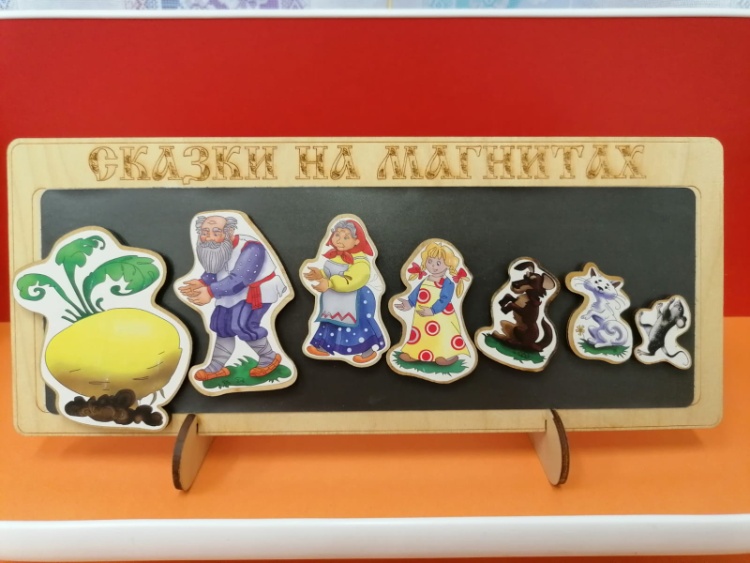 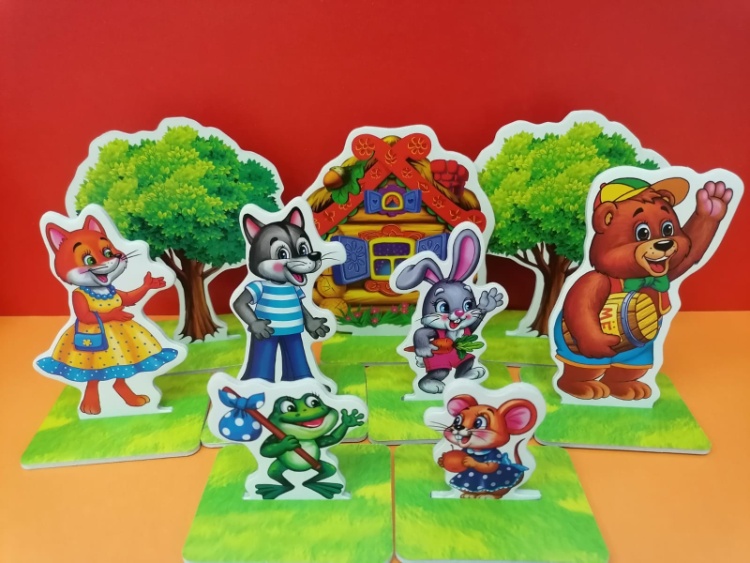 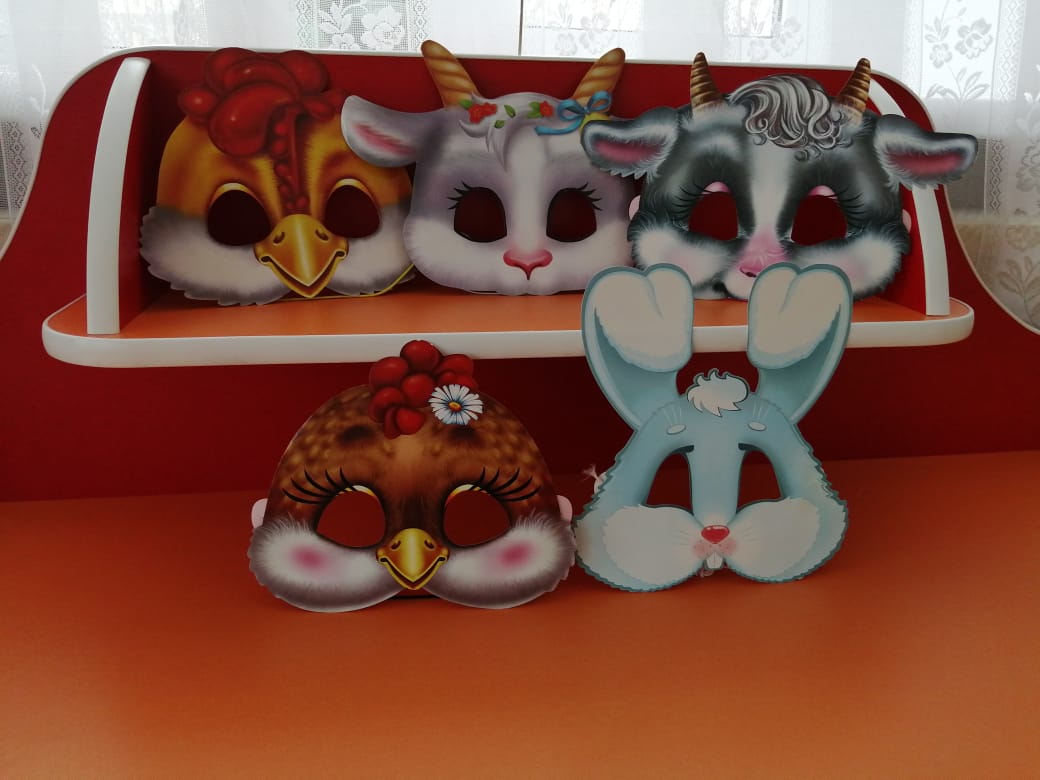 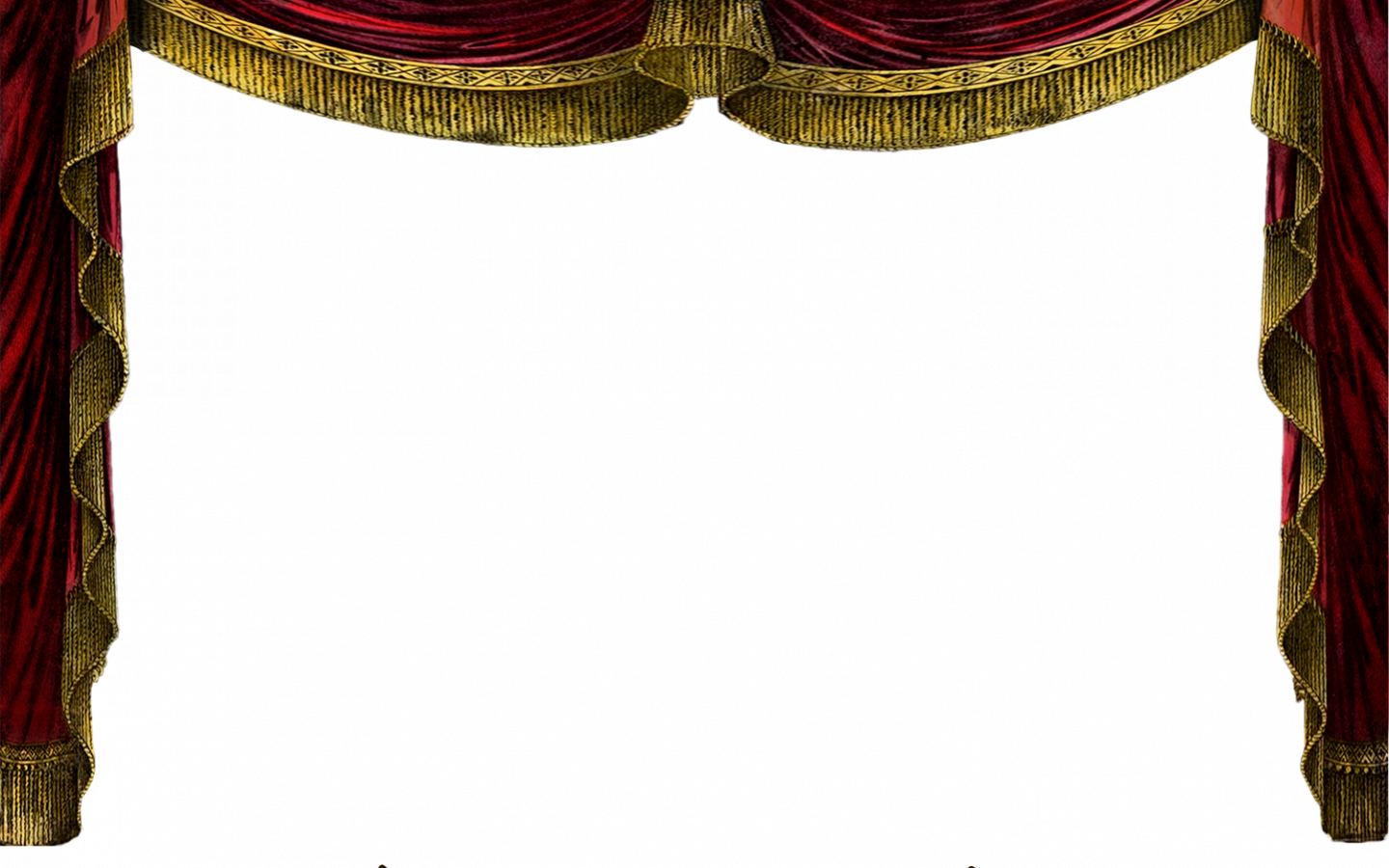 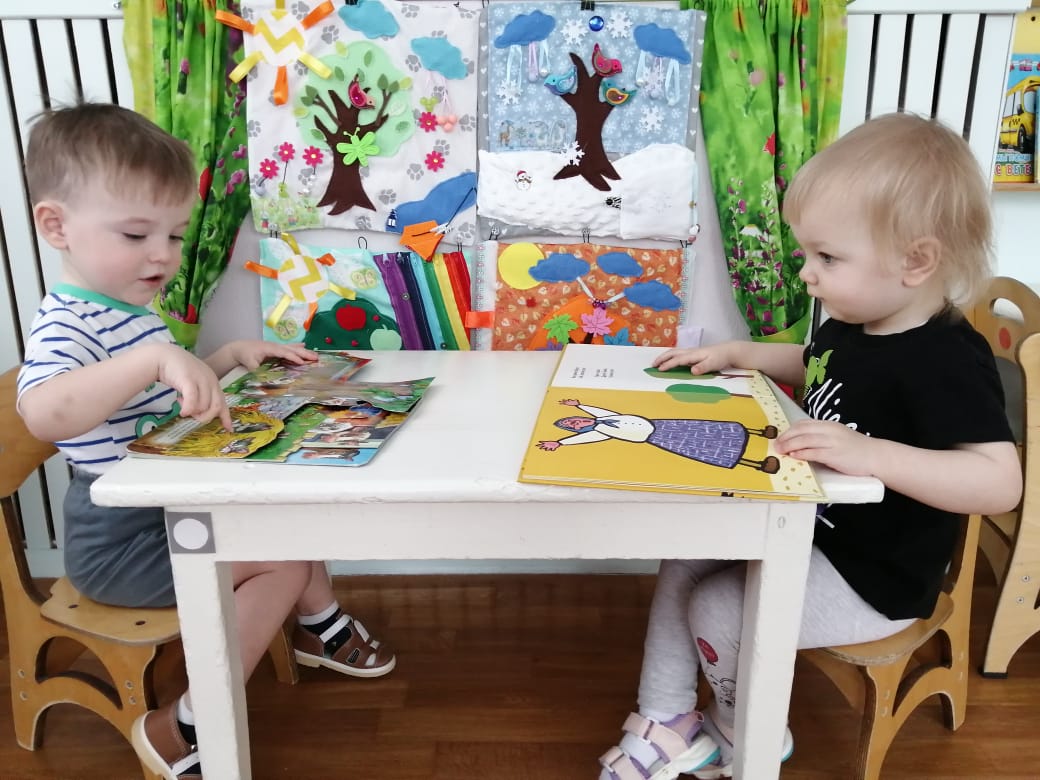 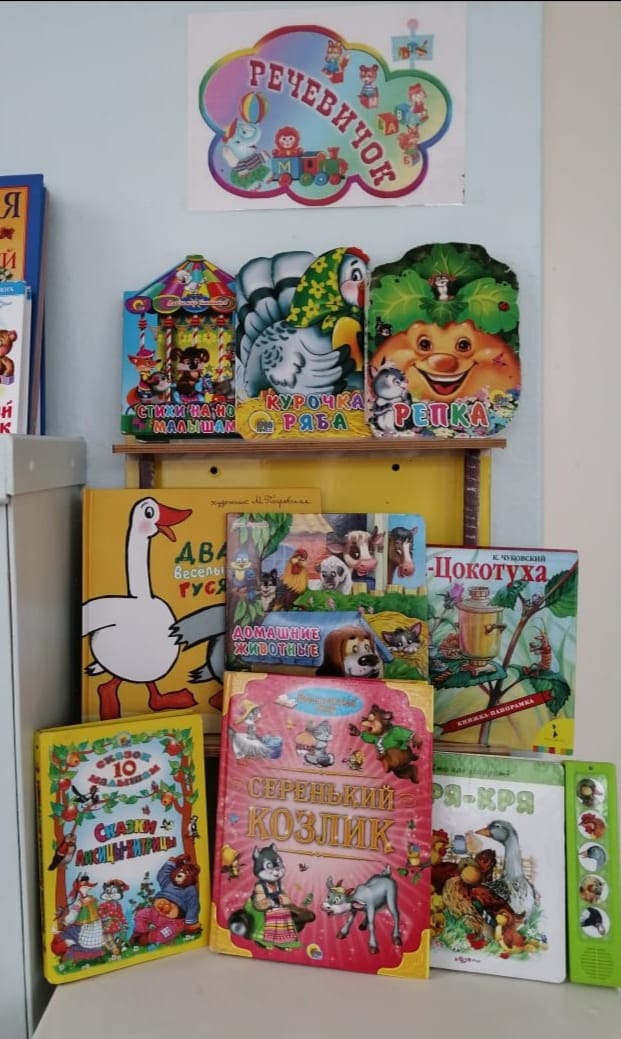 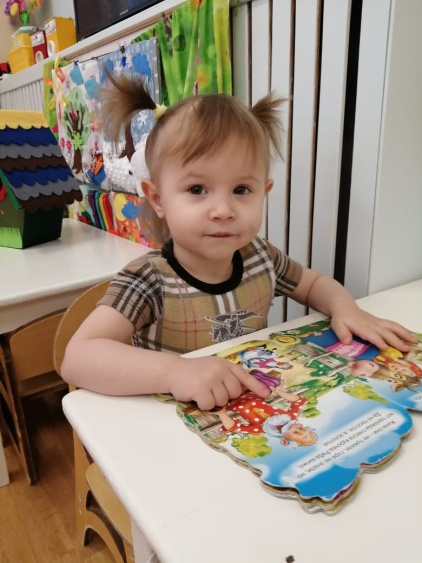 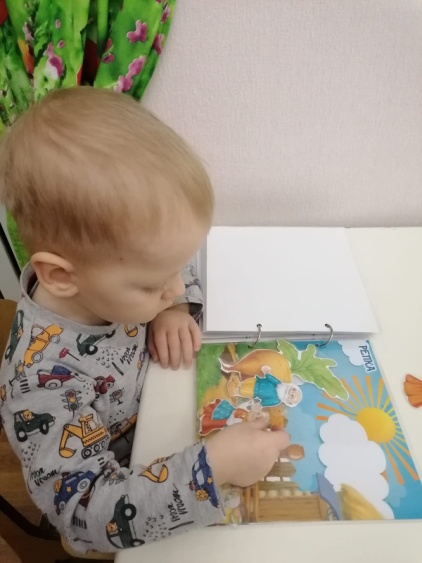 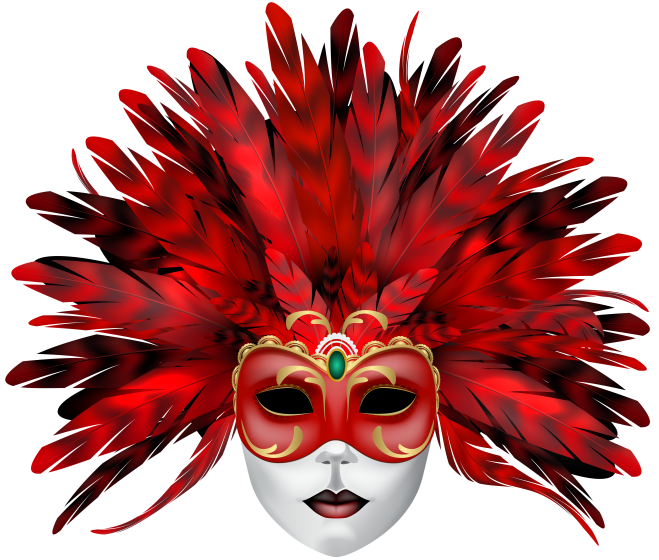 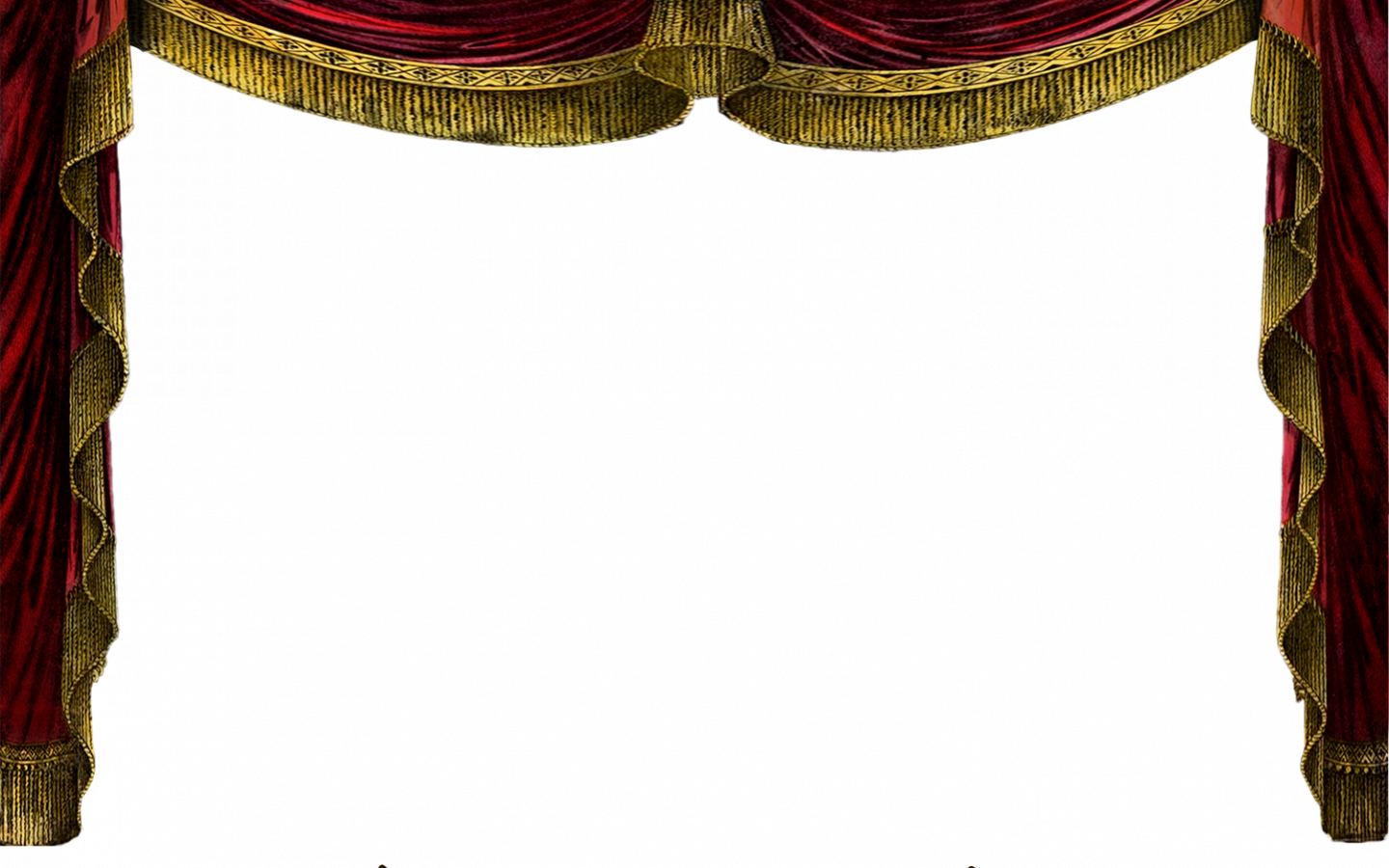 Практический этап
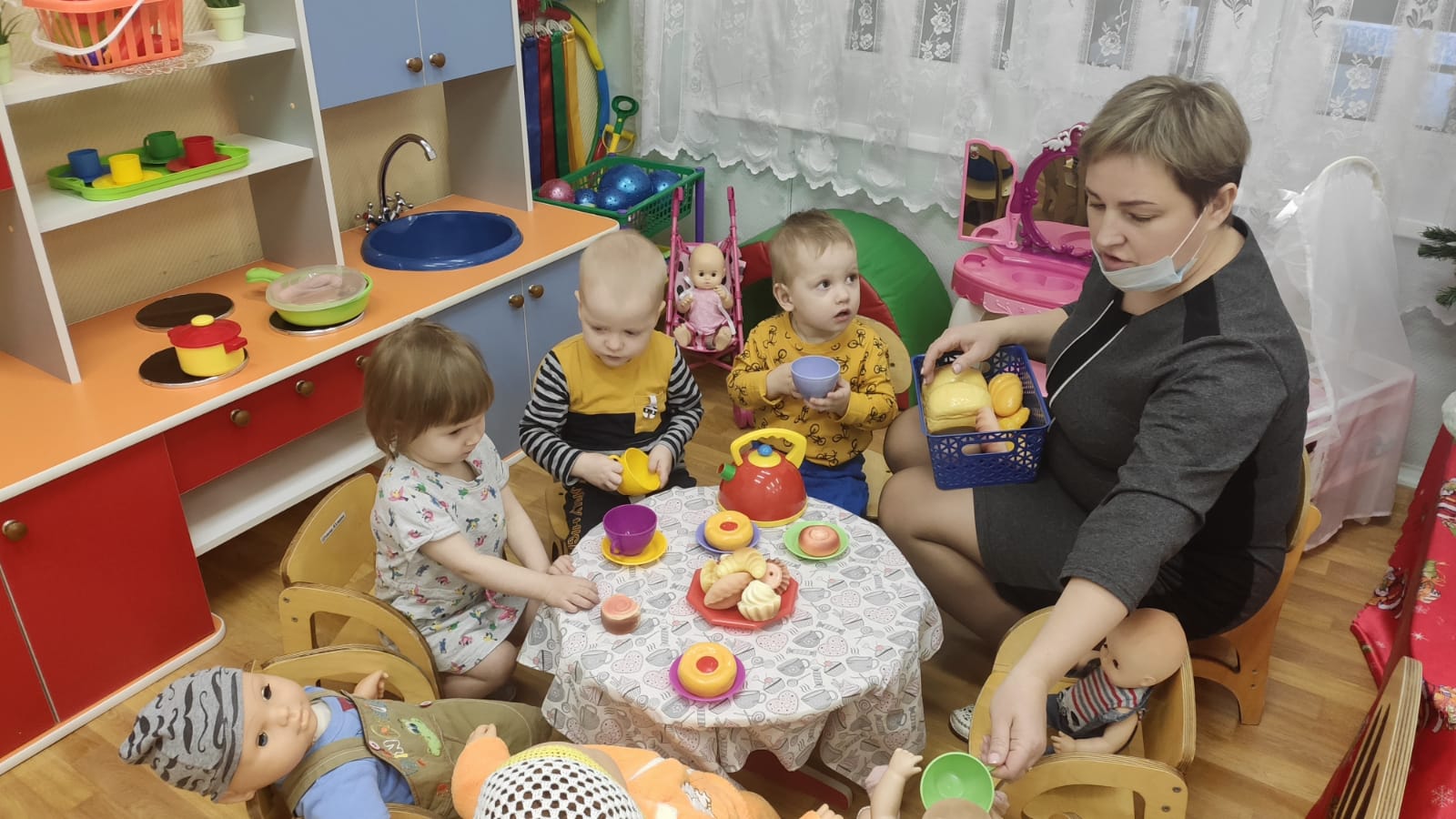 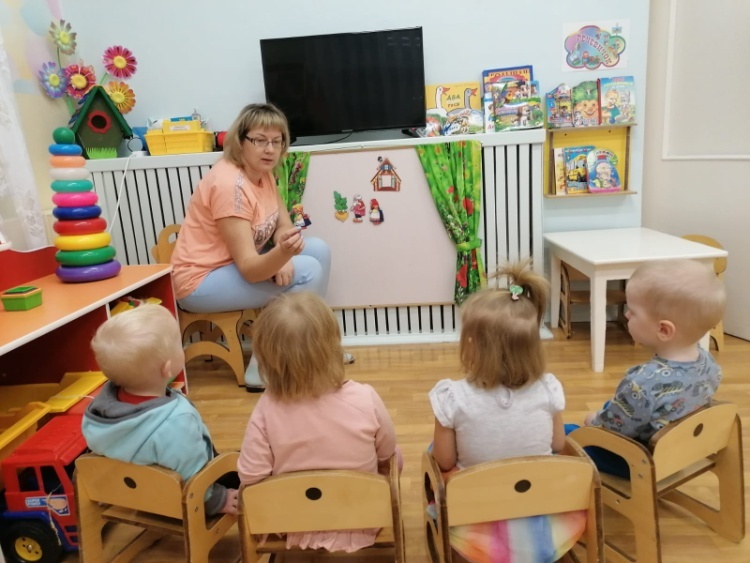 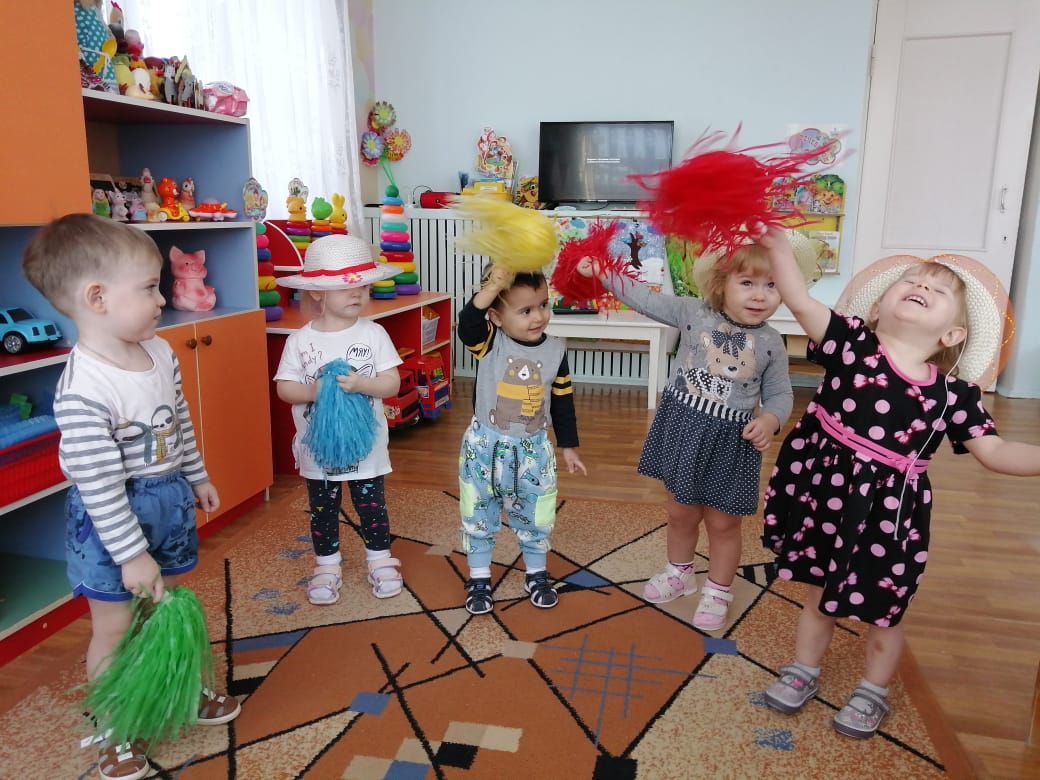 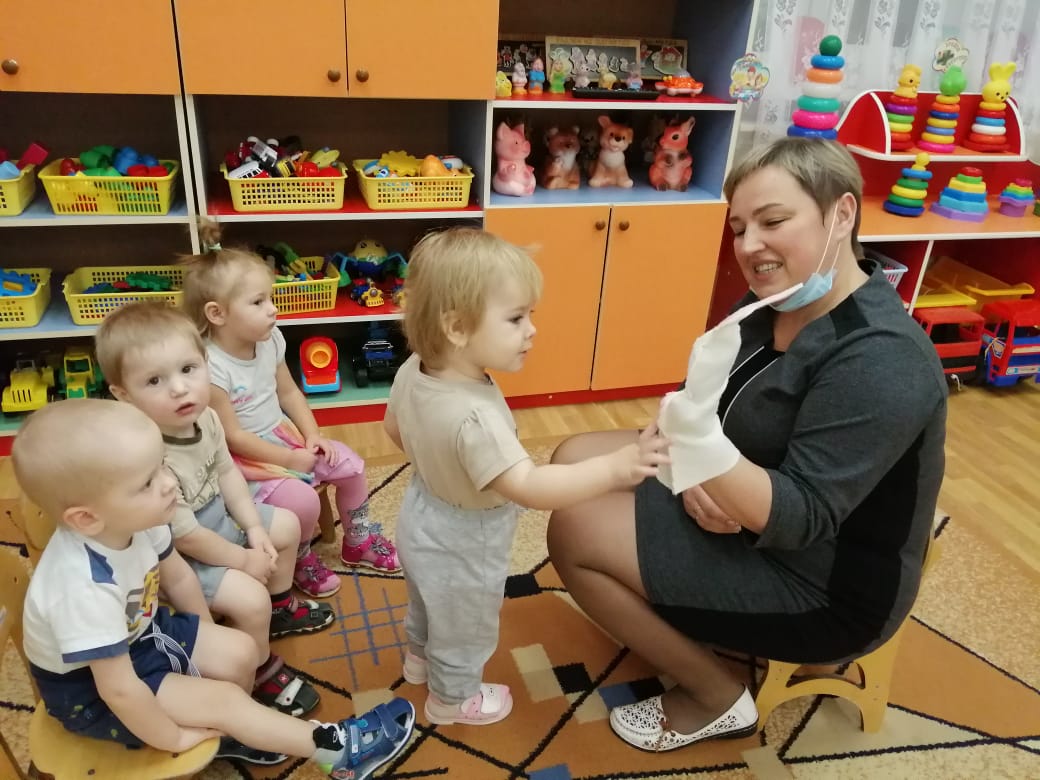 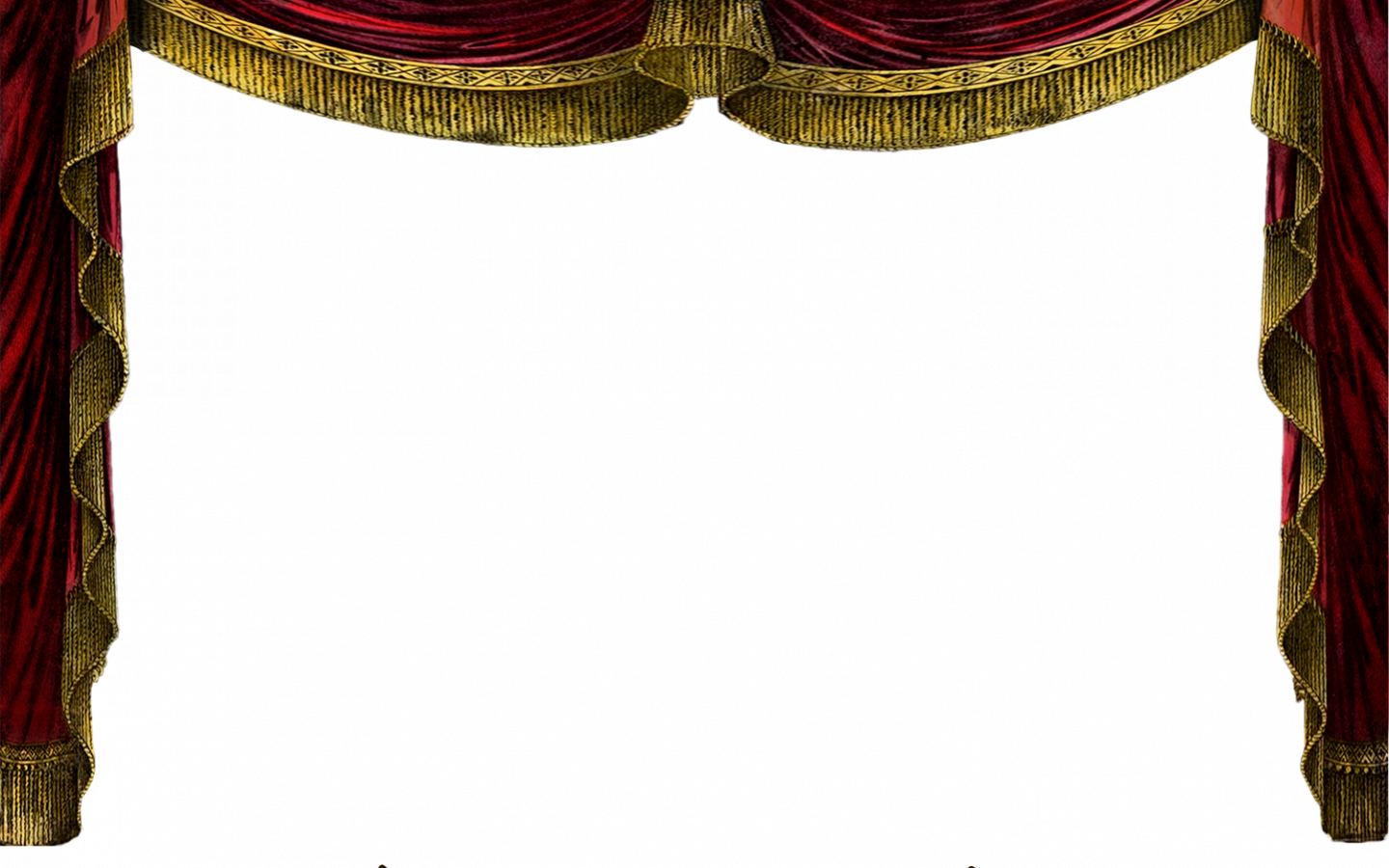 Практический этап
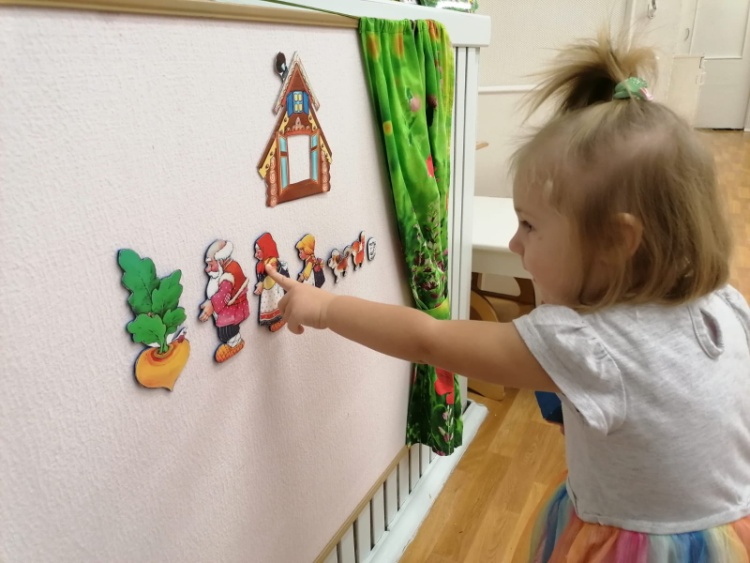 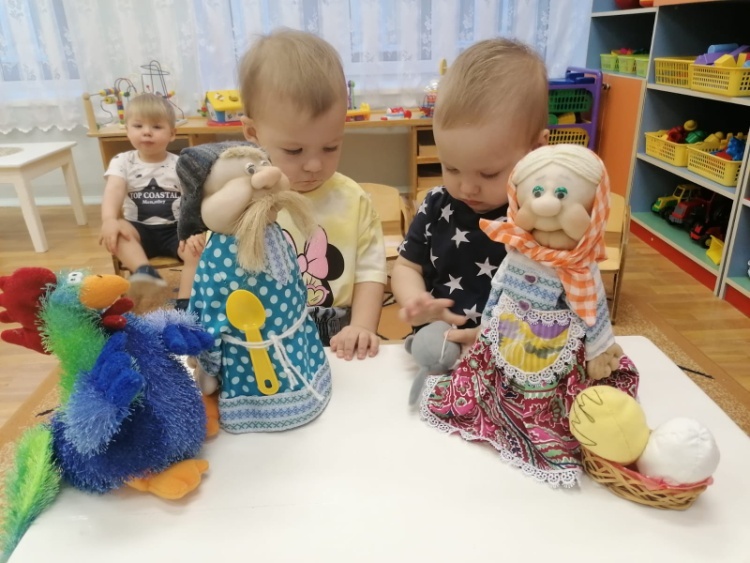 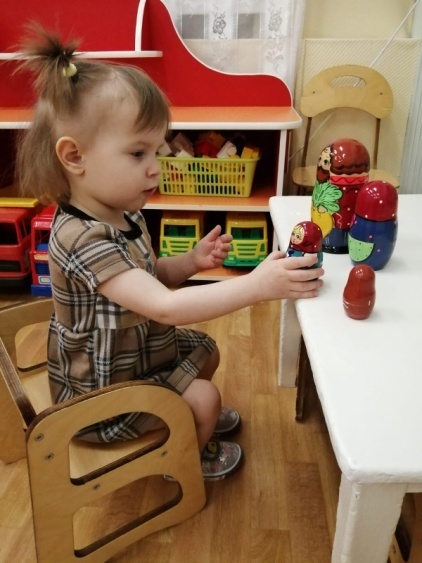 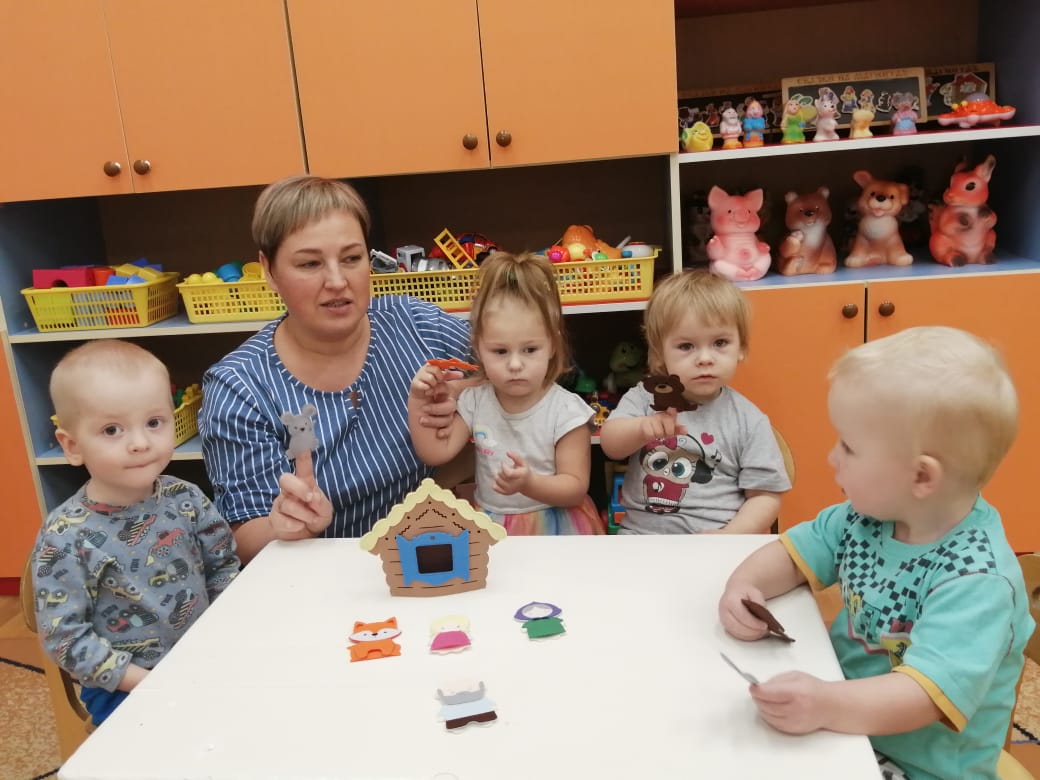 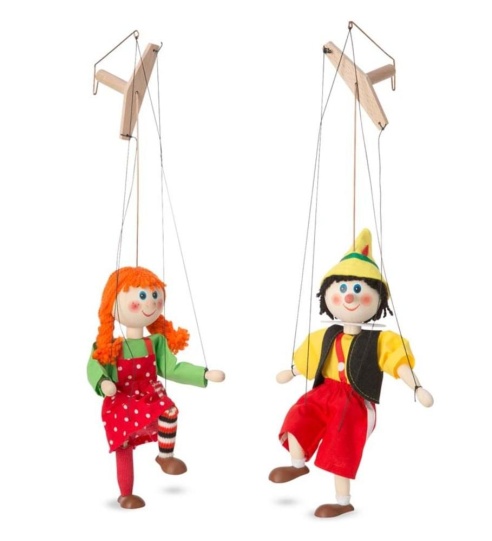 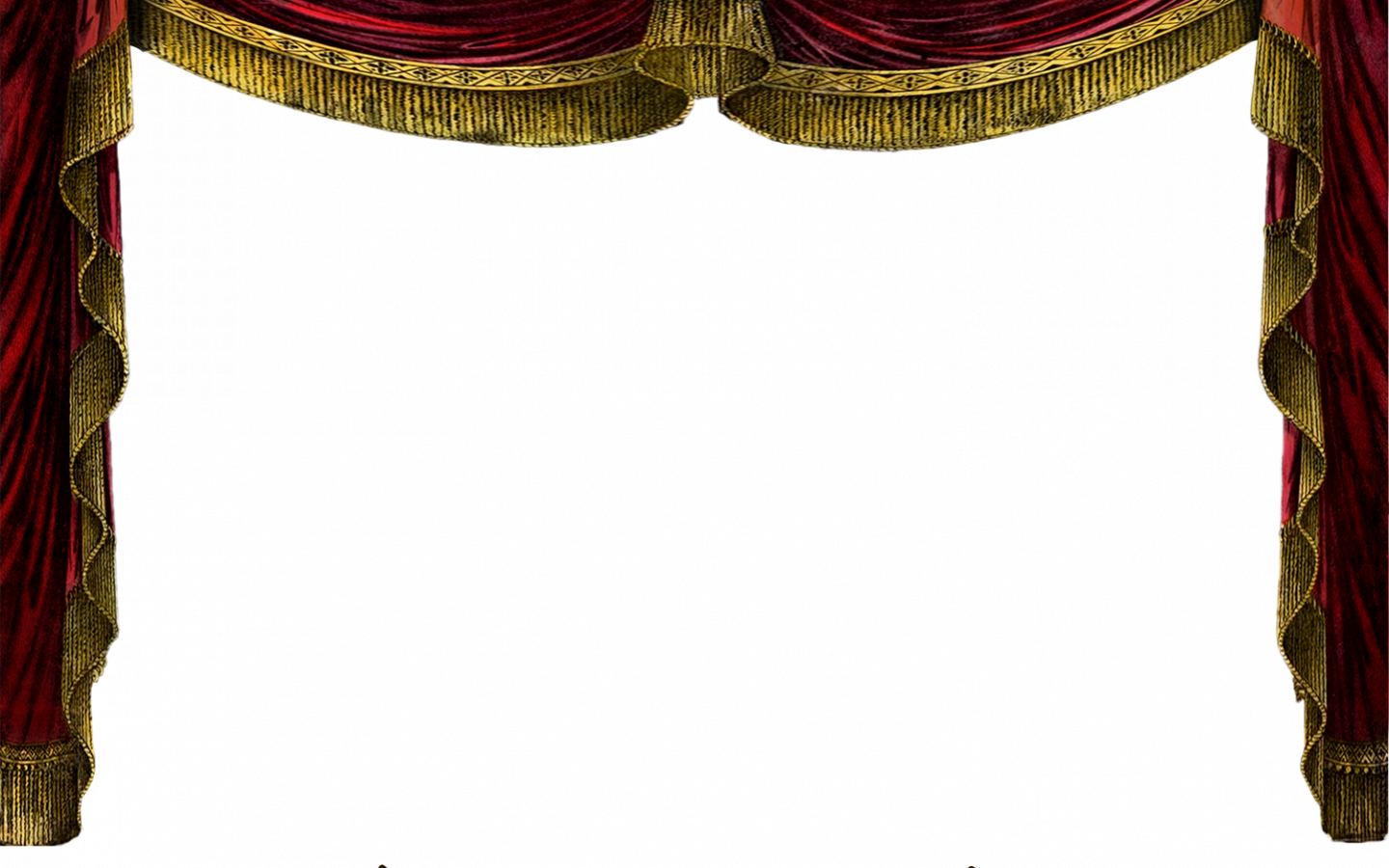 Работа с родителями
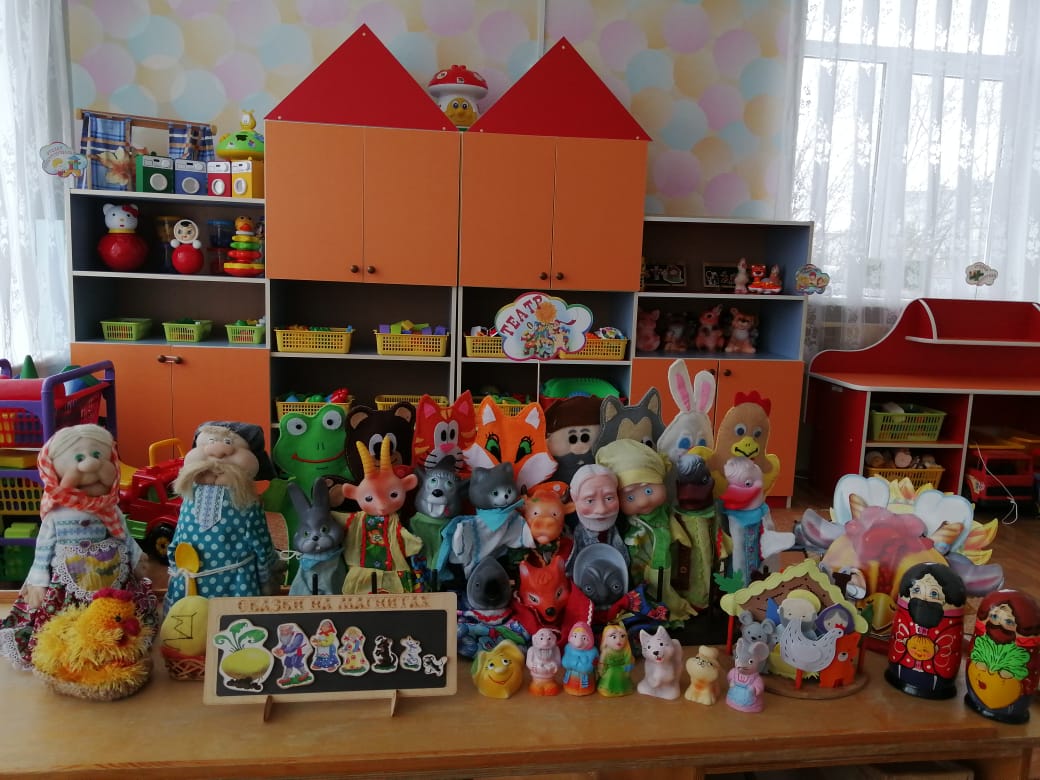 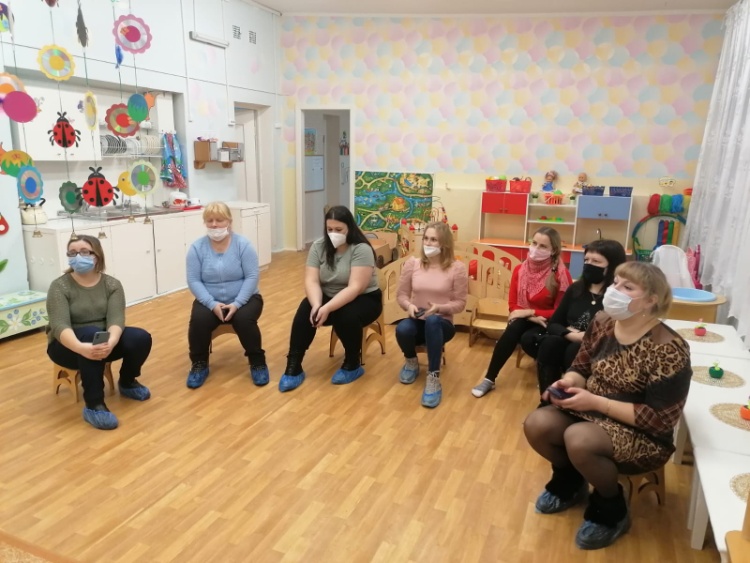 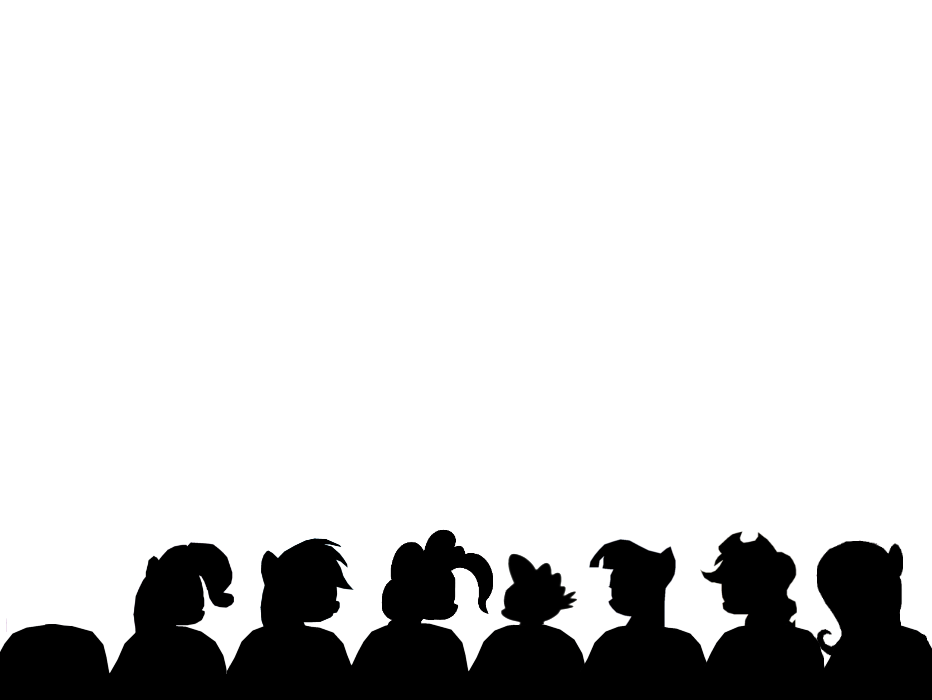 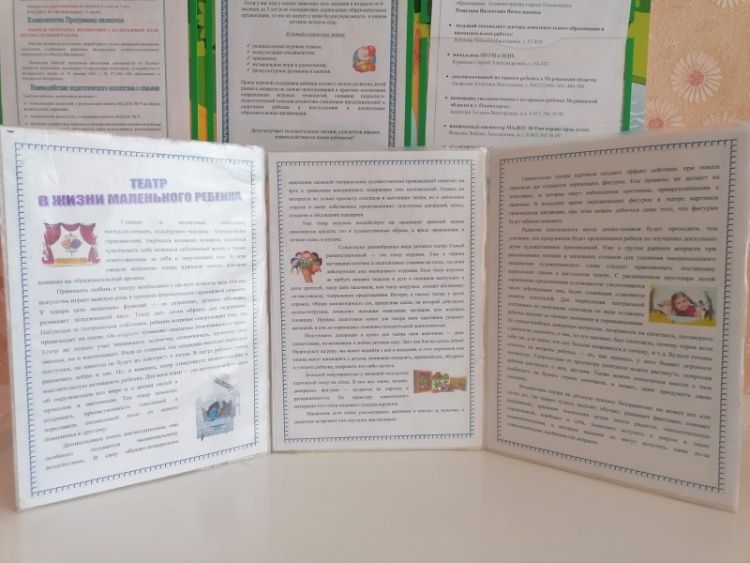 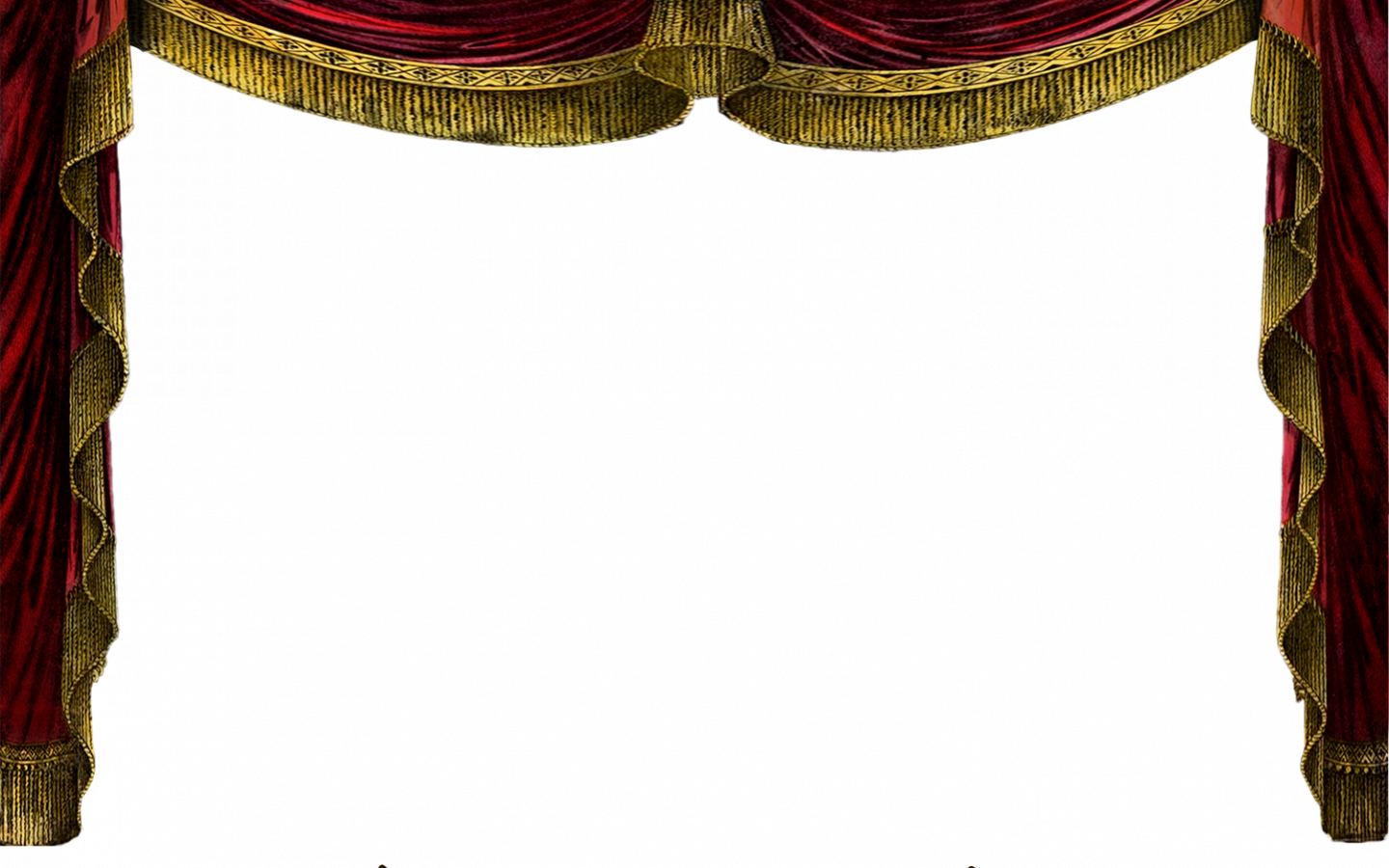 Работа с родителями
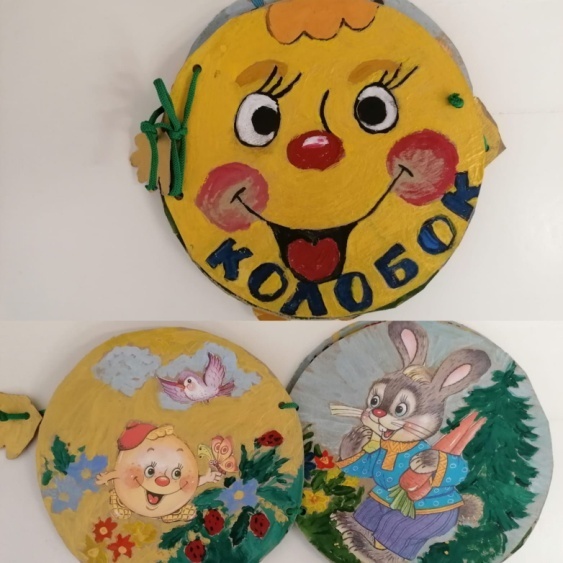 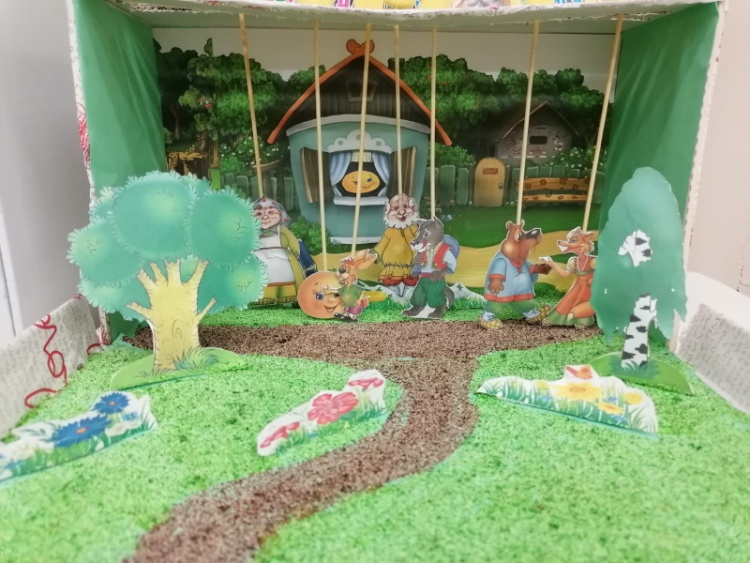 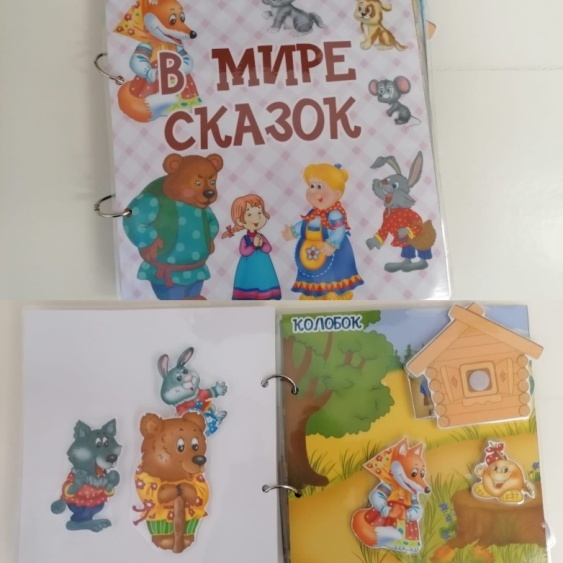 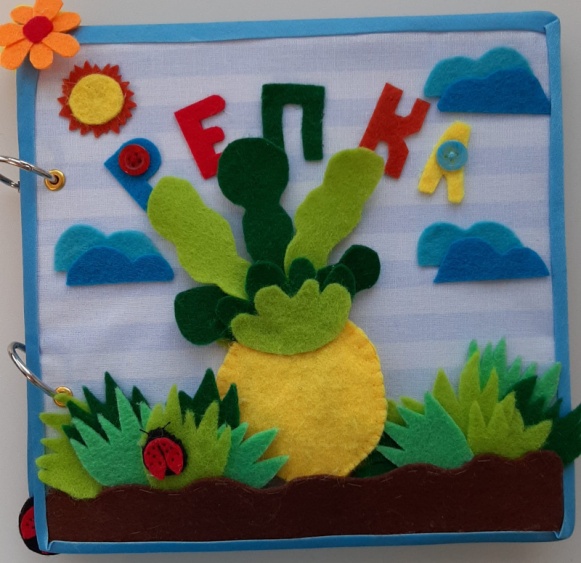 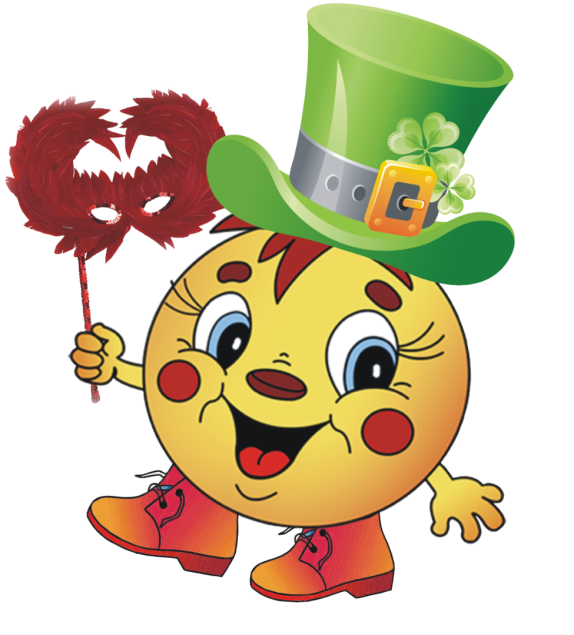 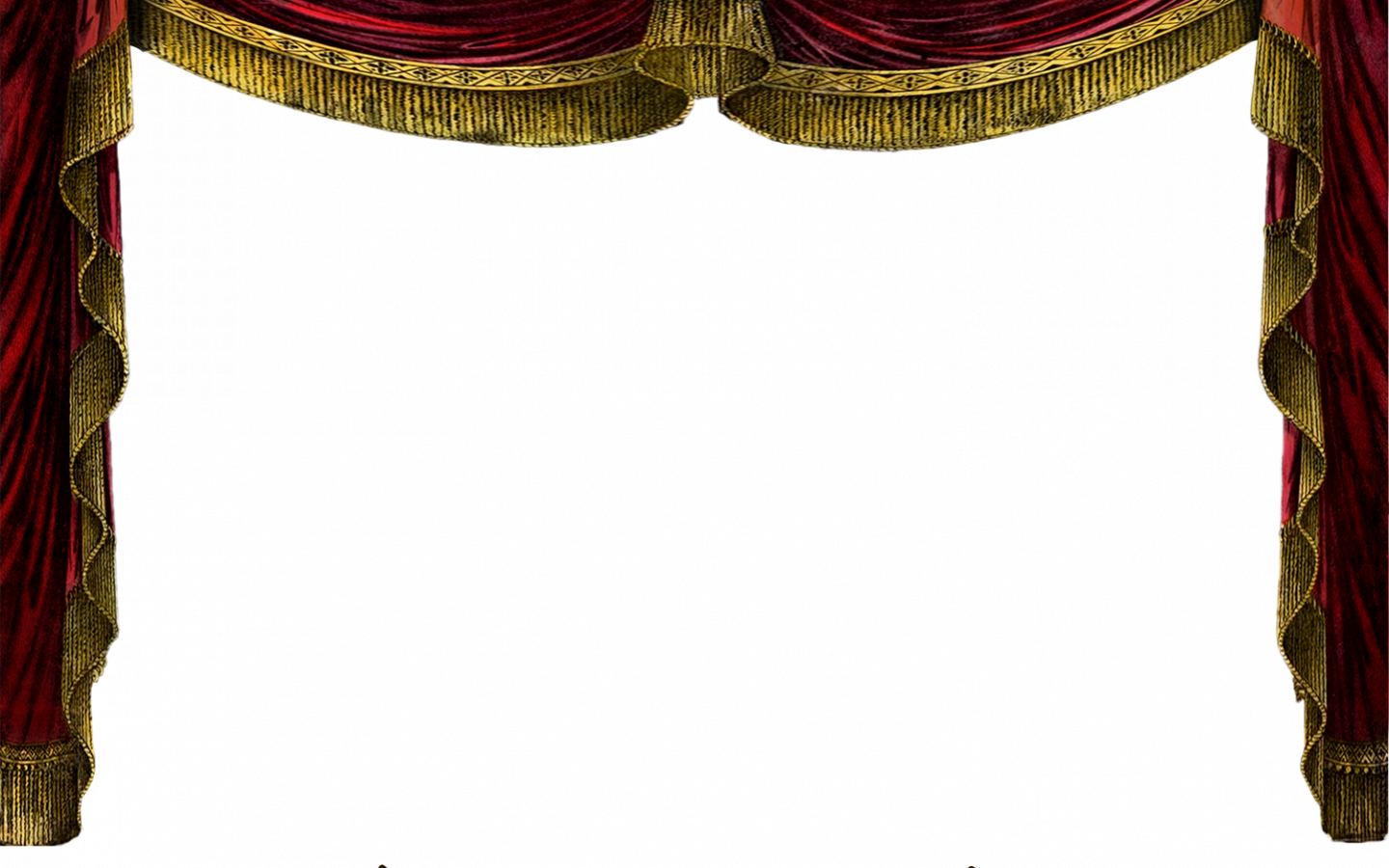 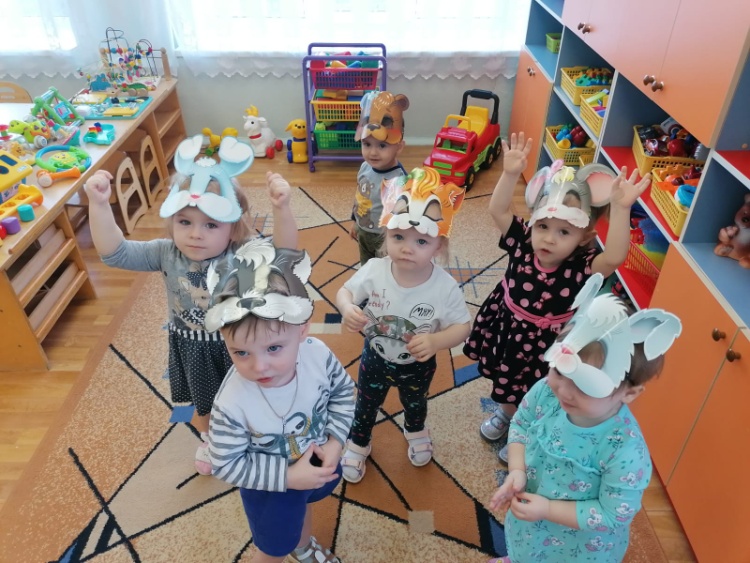 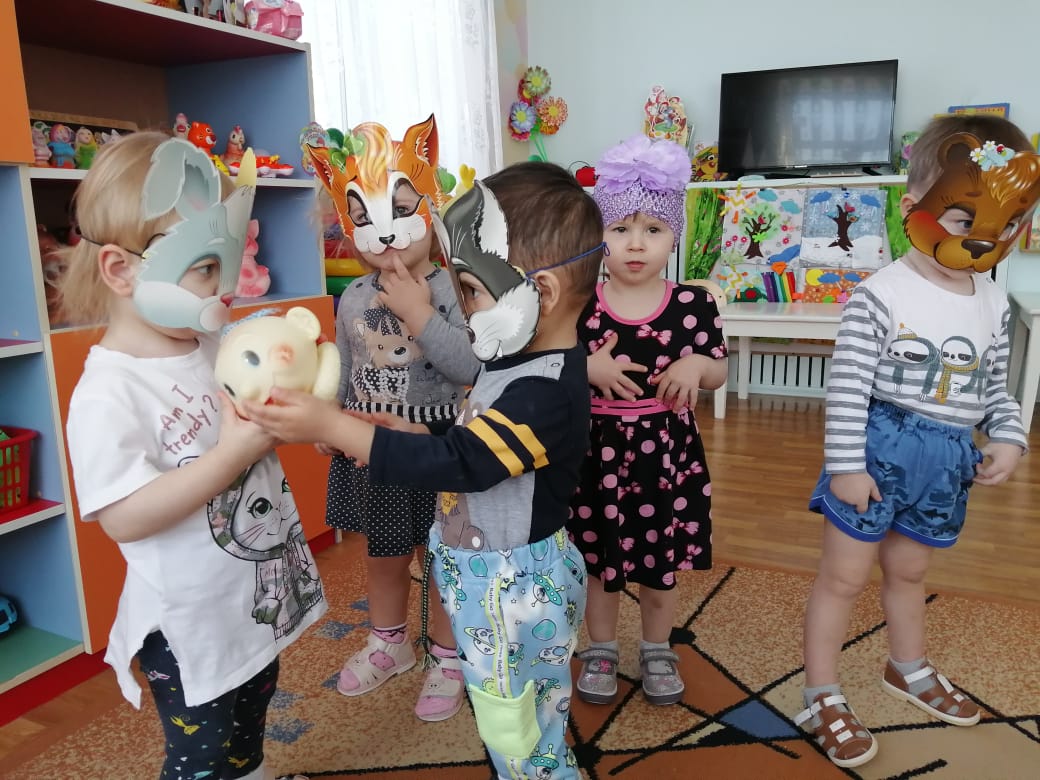 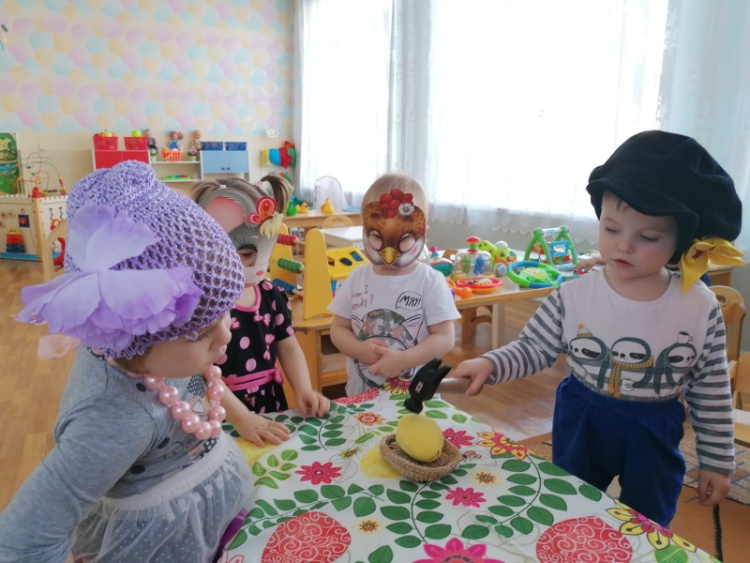 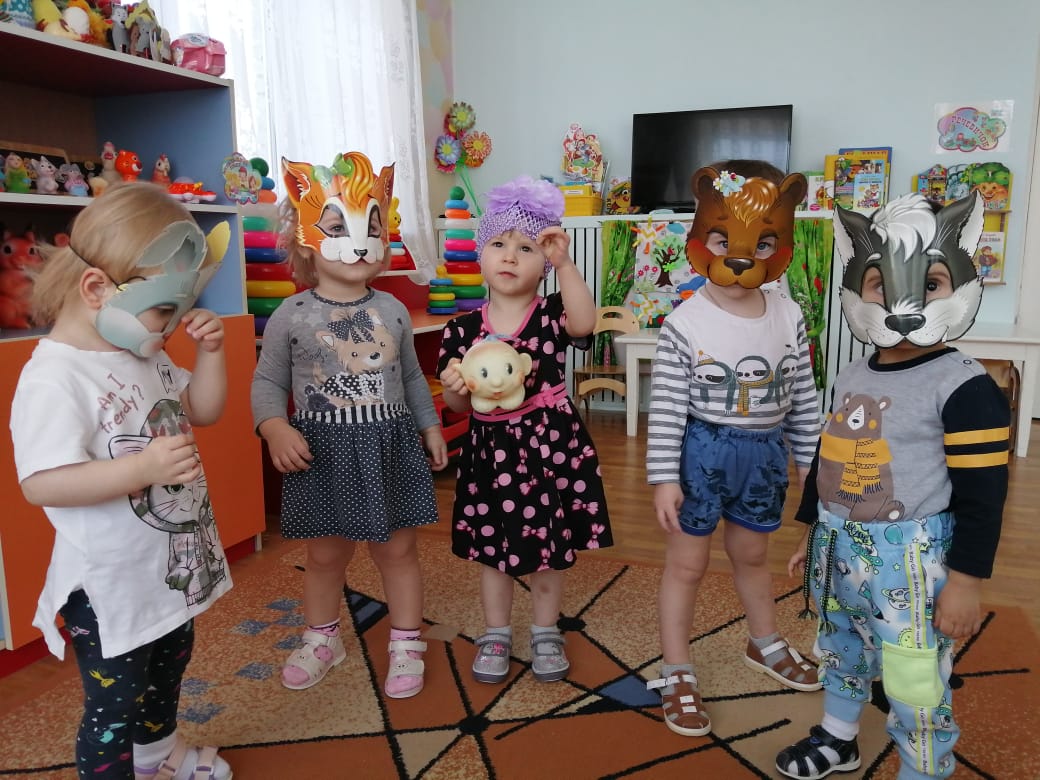 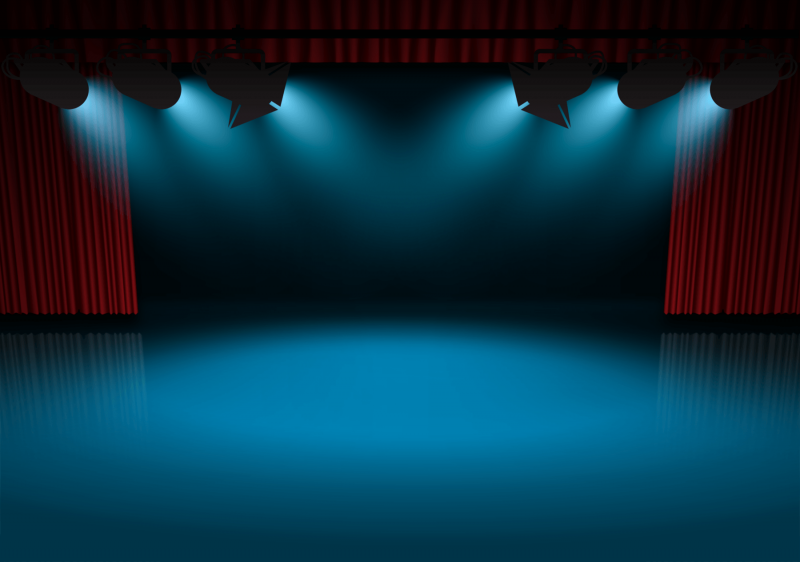 Театр – это волшебный мир. 
Он даёт уроки красоты, 
морали и нравственности.
 А чем они богаче, 
тем успешнее идёт развитие духовного мира детей.
Спасибо за внимание.